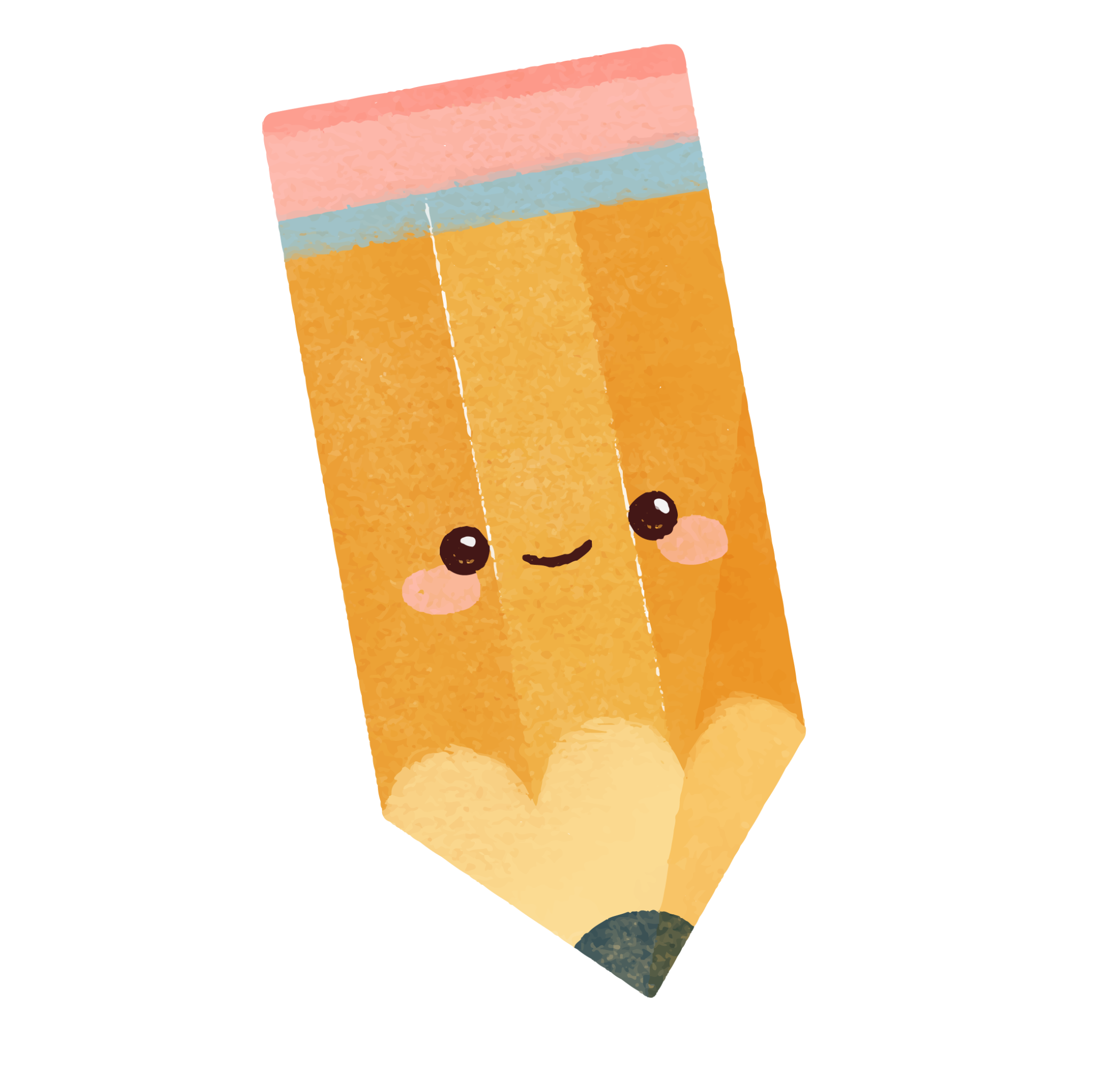 Mega Goal 1.1
Unit 1Big Changes
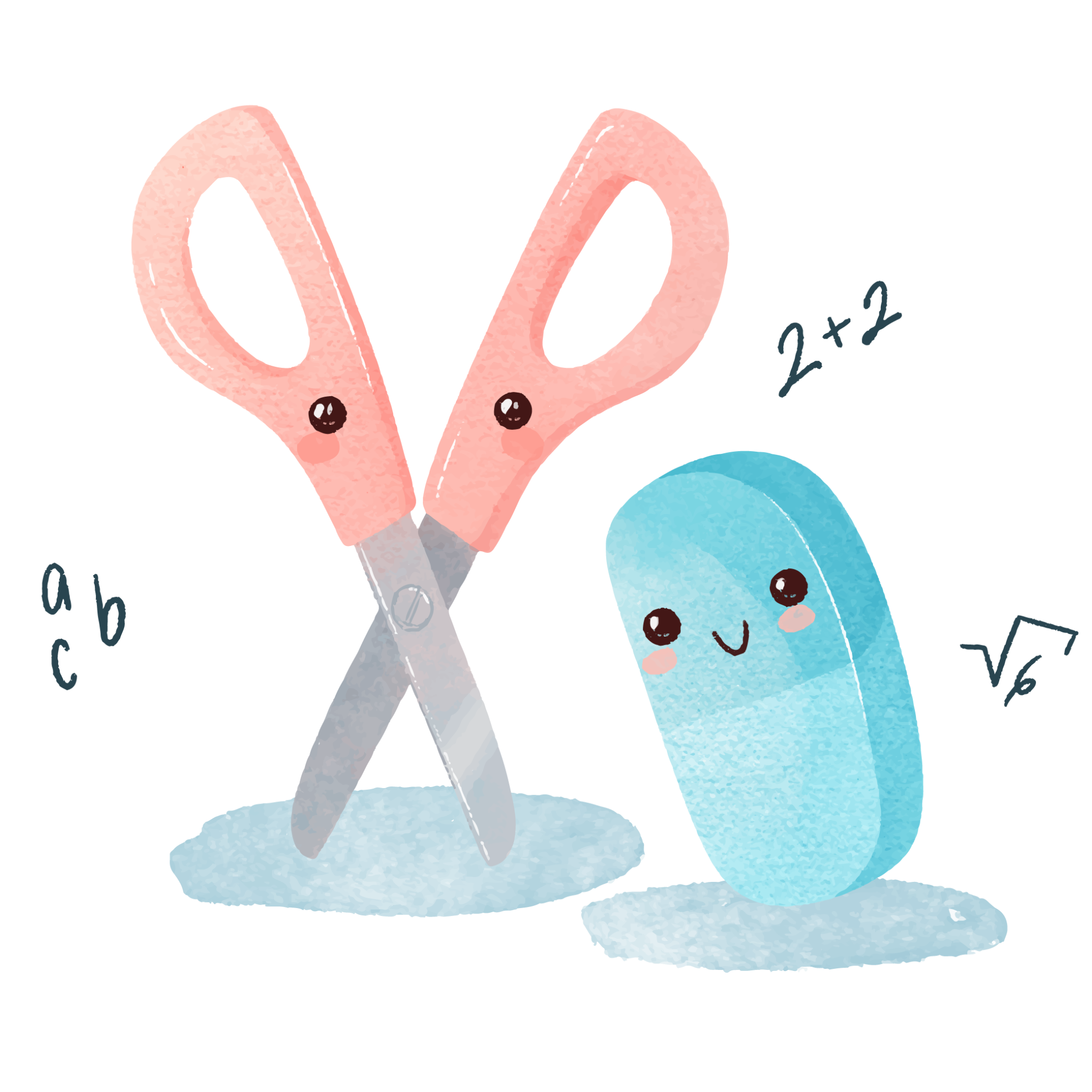 Form , Meaning & Function
Done by: Entisar Al-Obaidallh
Lesson Objectives
01
02
Use
Use
past progressive tense correctly
simple past tense correctly
03
04
Use
Apply
The rules to do the exercises
Past Progressive +When + SimplePast Tense
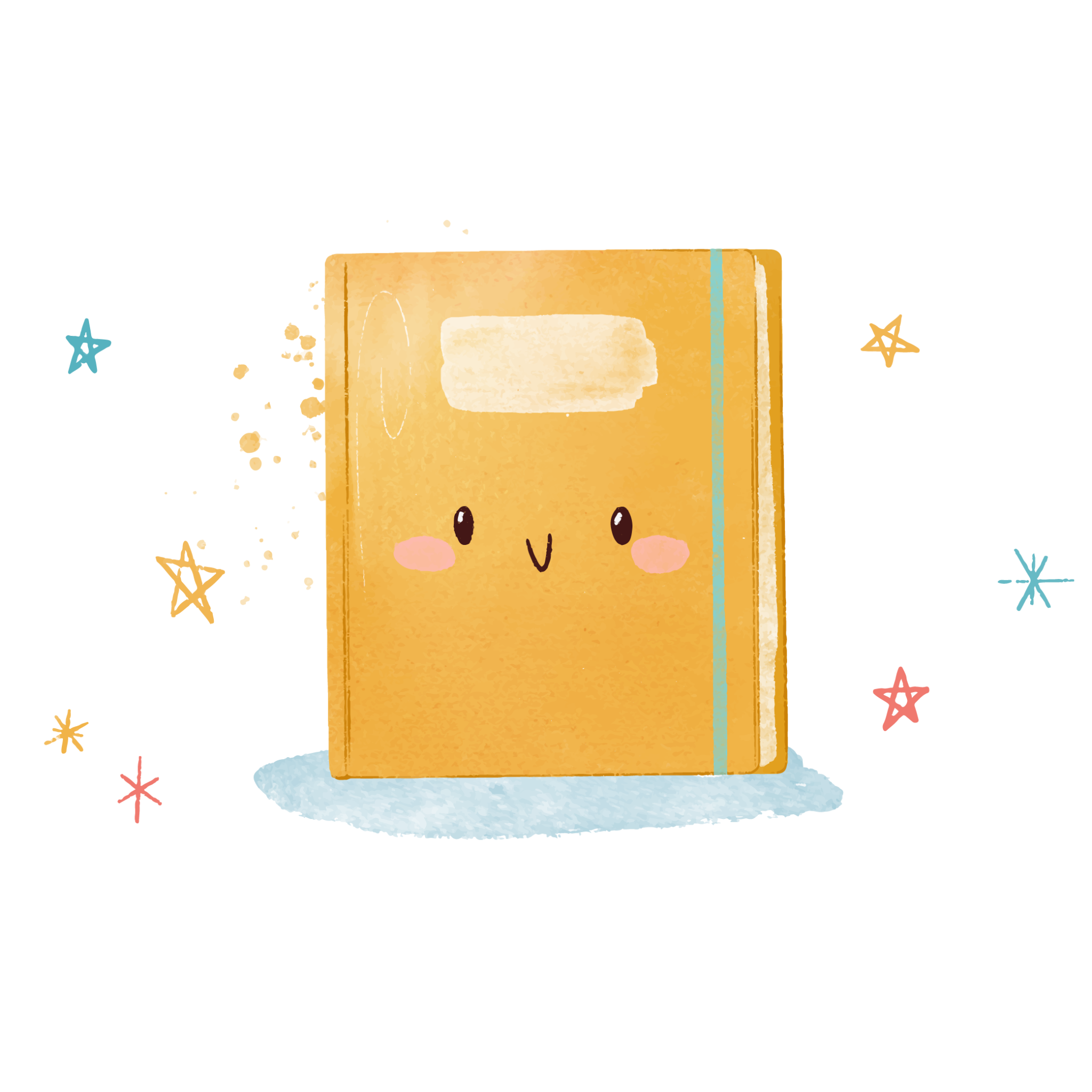 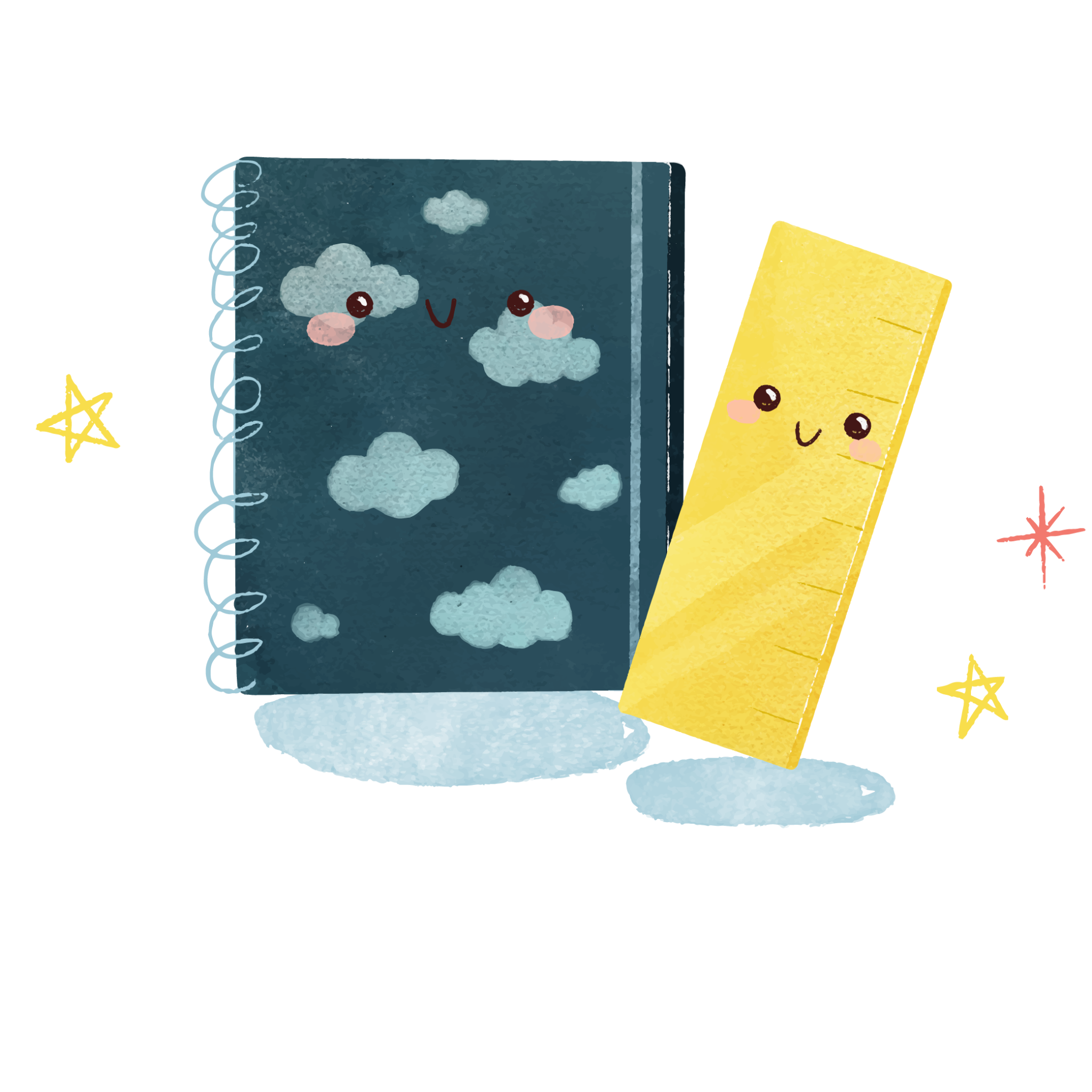 Open
Book , p.( 16 - 17)
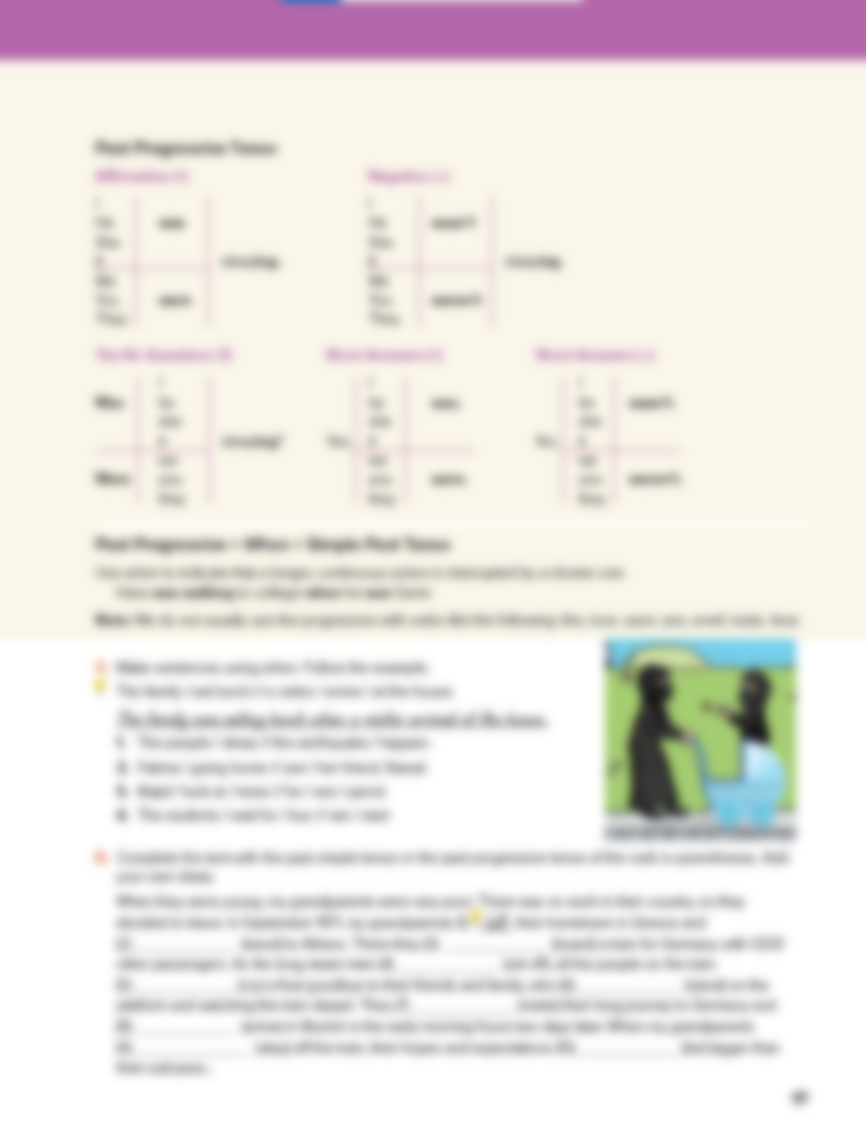 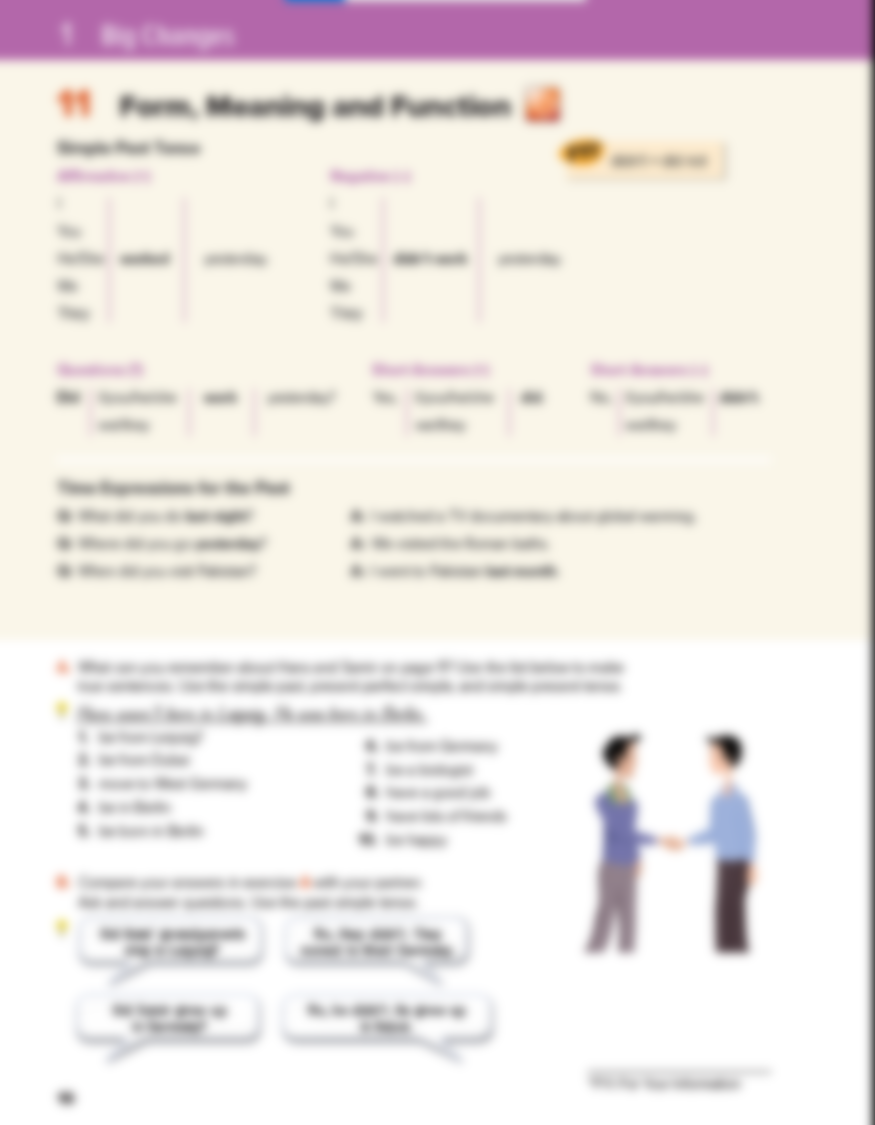 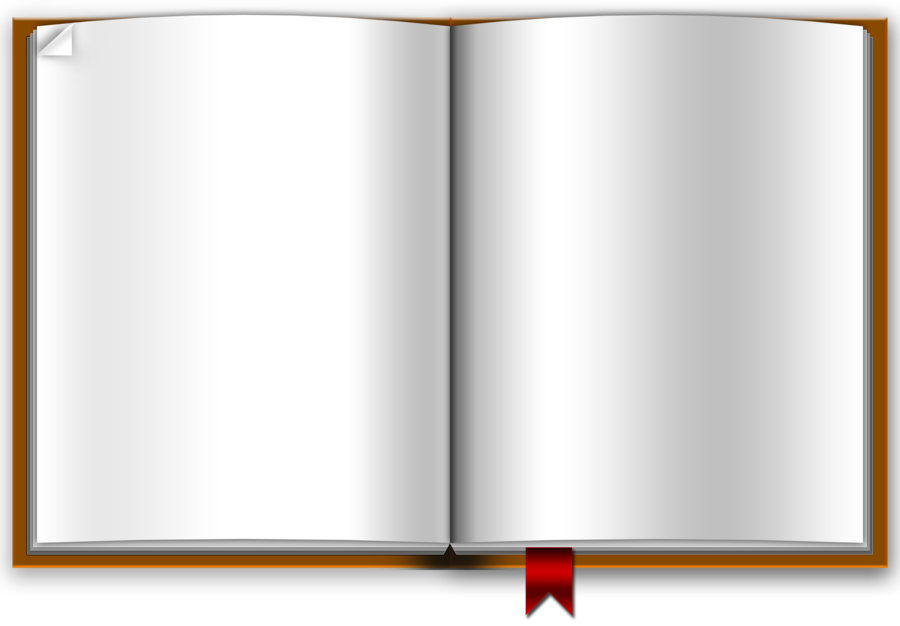 16 - 17
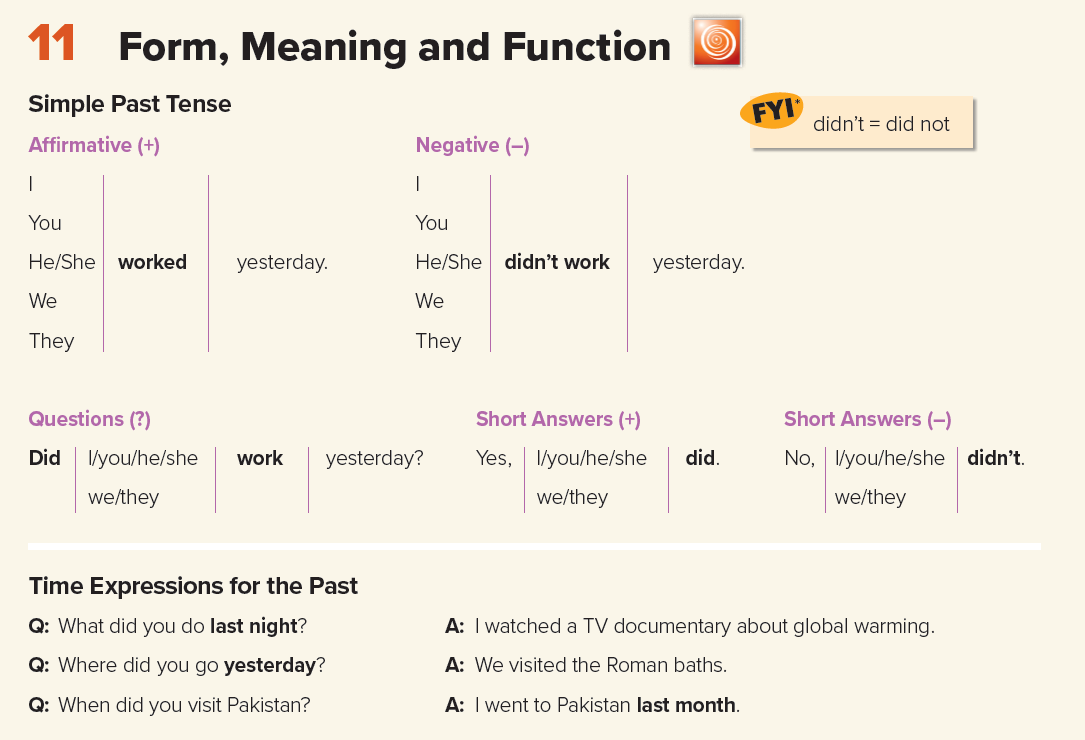 gone
went
Present
Past
Future
VERB 2(PAST)
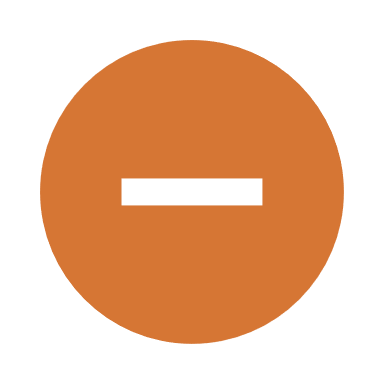 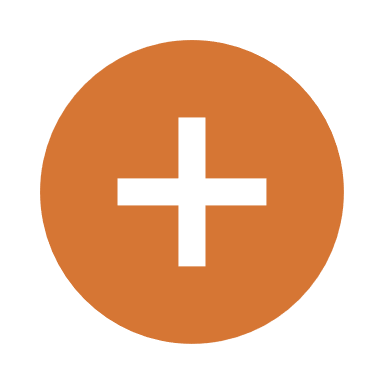 Negative
Affirmative
I
She           
He          
It
You
We
They
I
She           
He          
It
You
We
They
Did not
Didn’t
Infinitive V
Verb 2
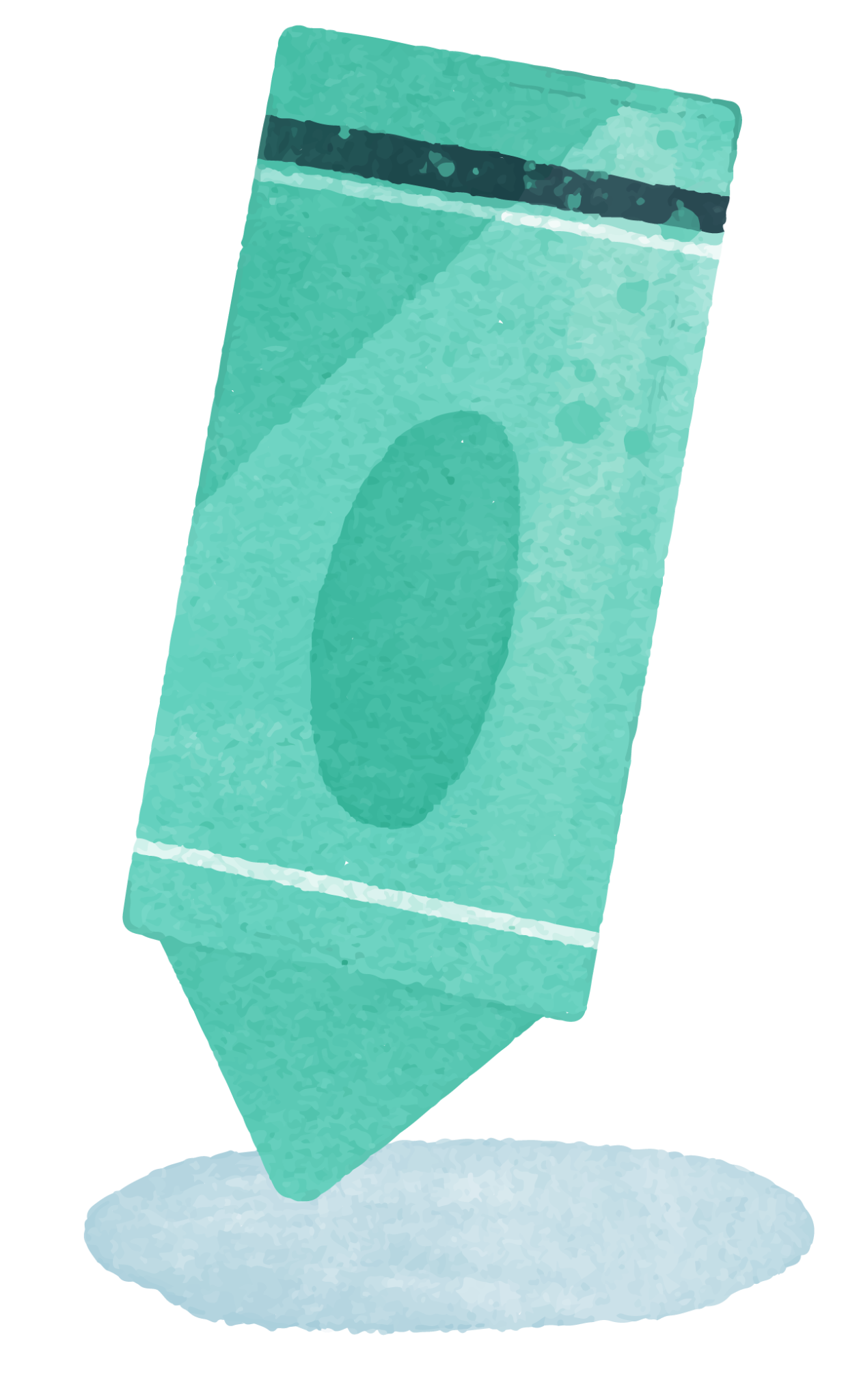 Example:
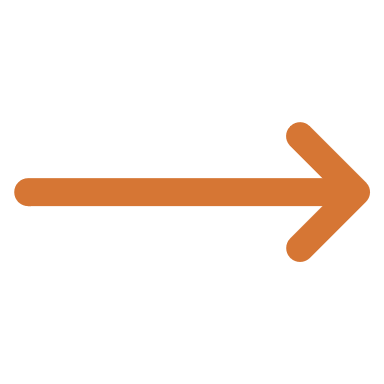 He didn’t call me yesterday
He called me yesterday
He didn’t write the homework
He wrote the homework .
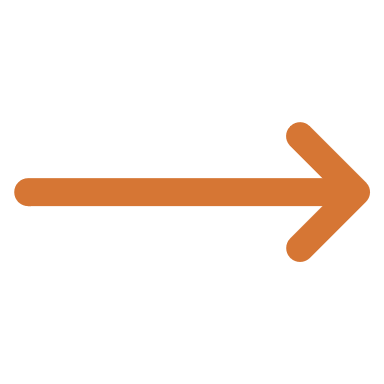 More Examples
* IRREGULAR VERBS
How to Ask Questions in the Past
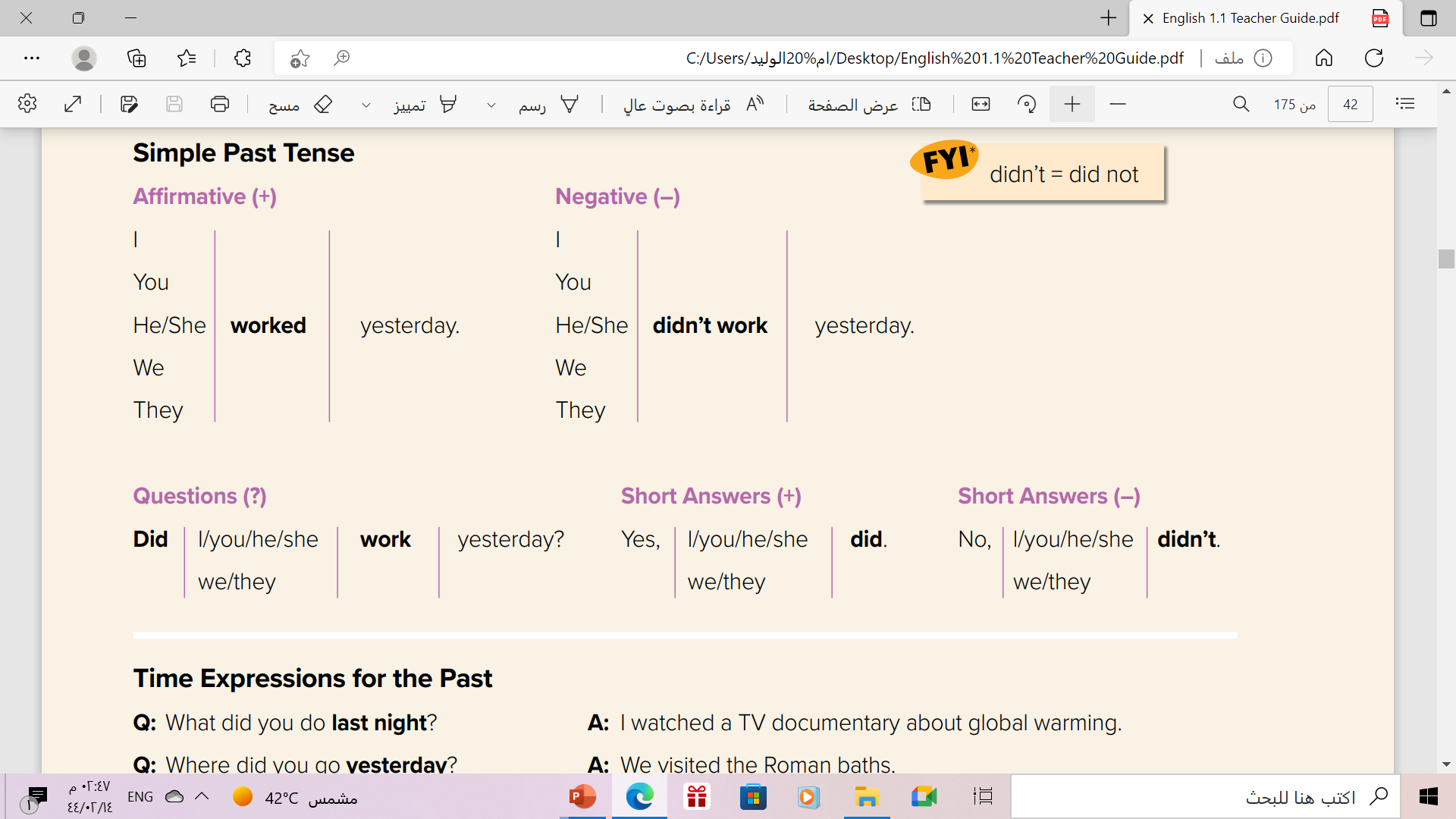 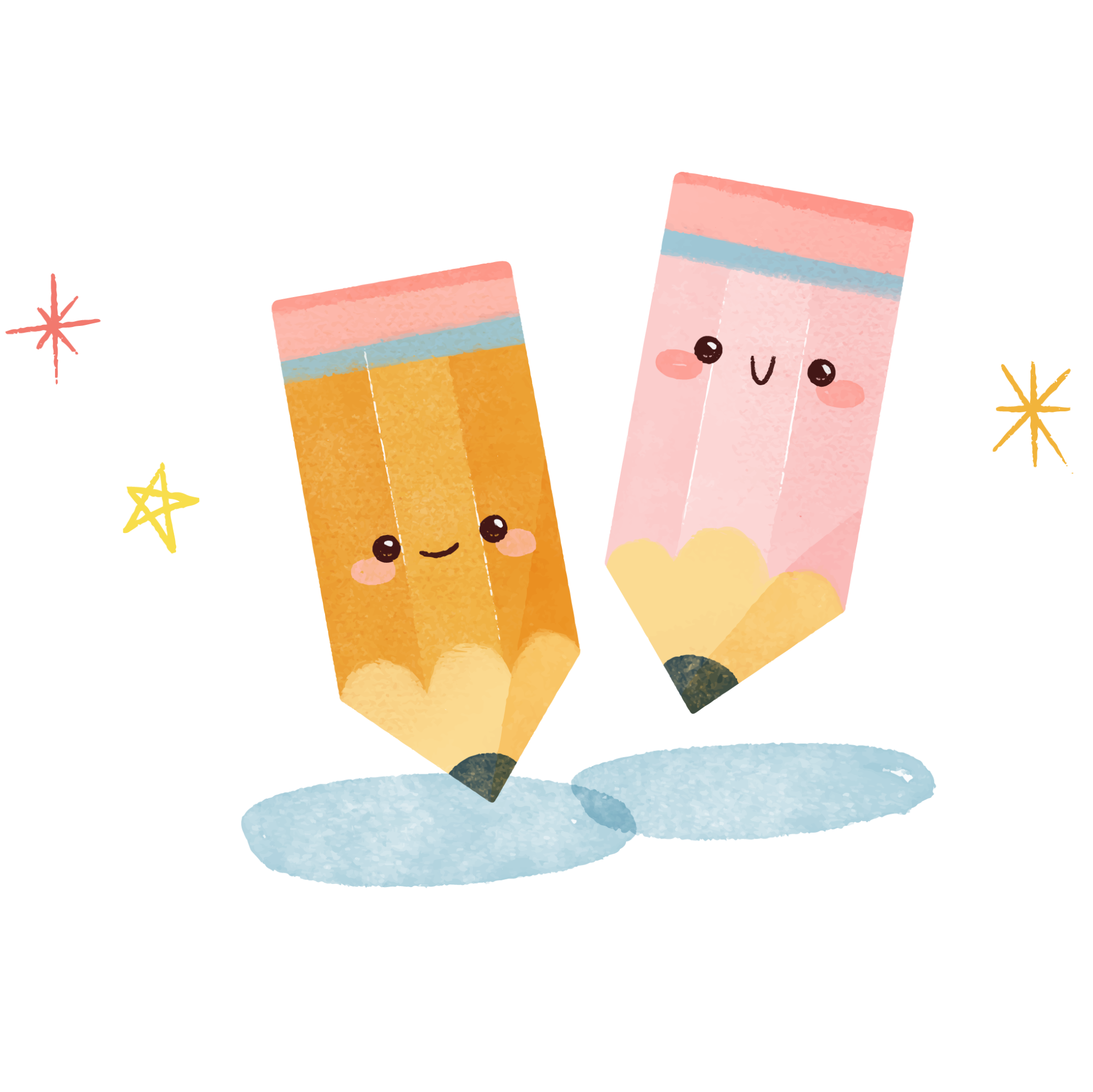 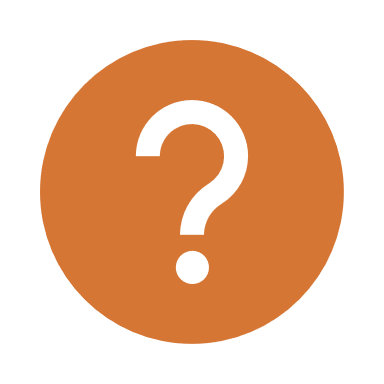 Questions
I
She           
He          
It
You
We
They
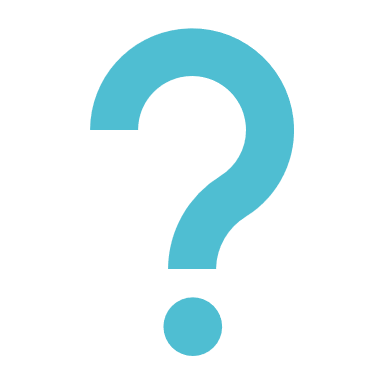 Did
Verb 1( infinitive)
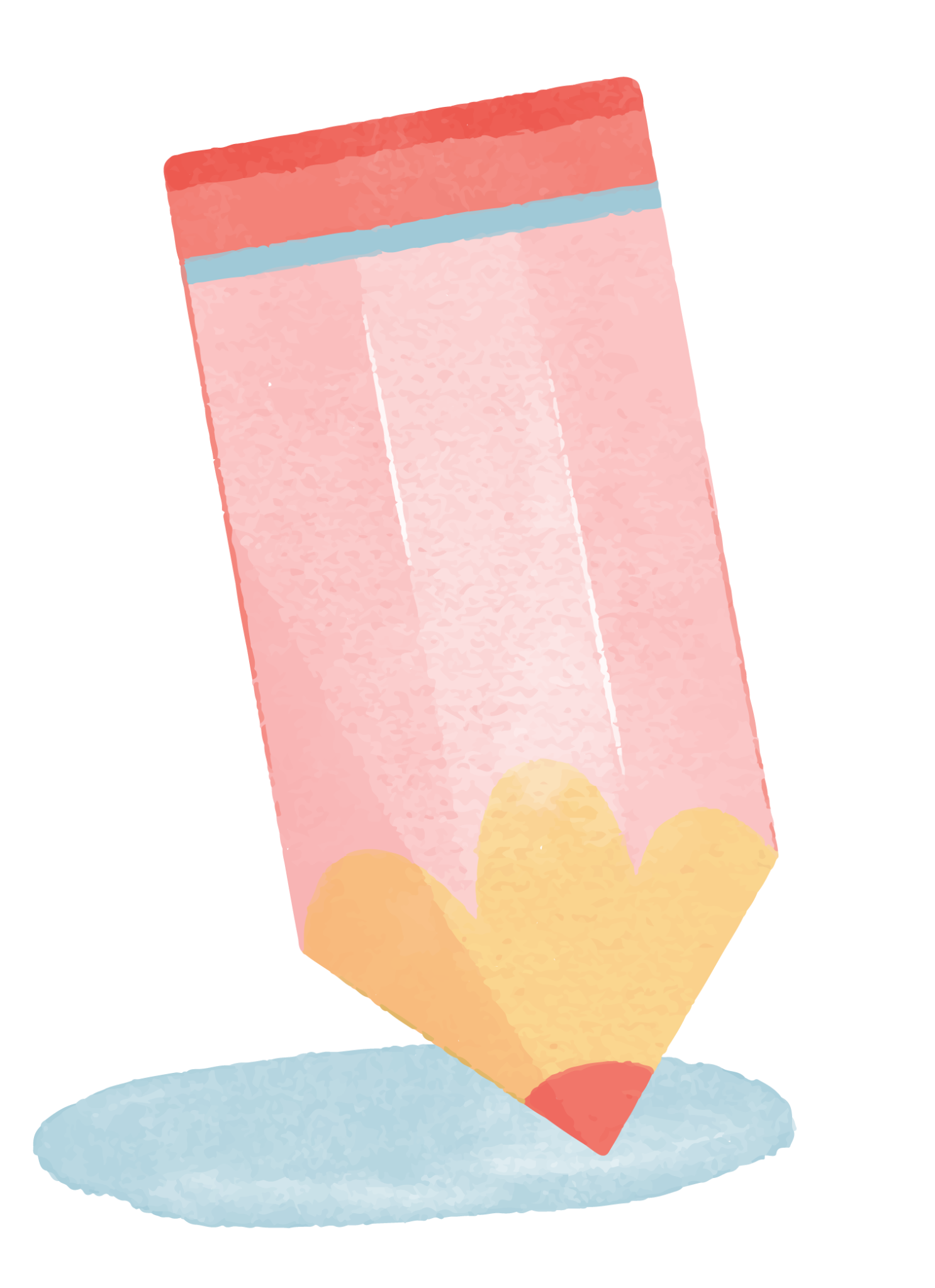 Example:
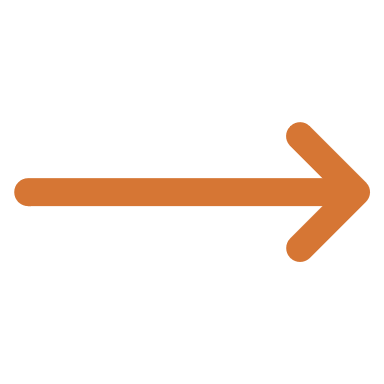 Did she cook the lunch ?
She cooked the lunch.
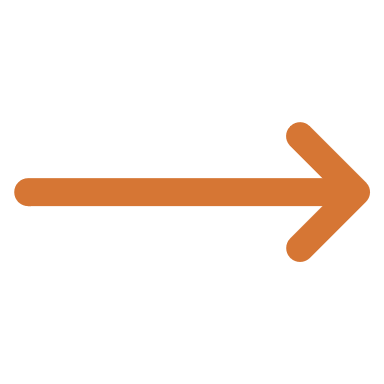 He wrote the homework .
Did he write the homework ?
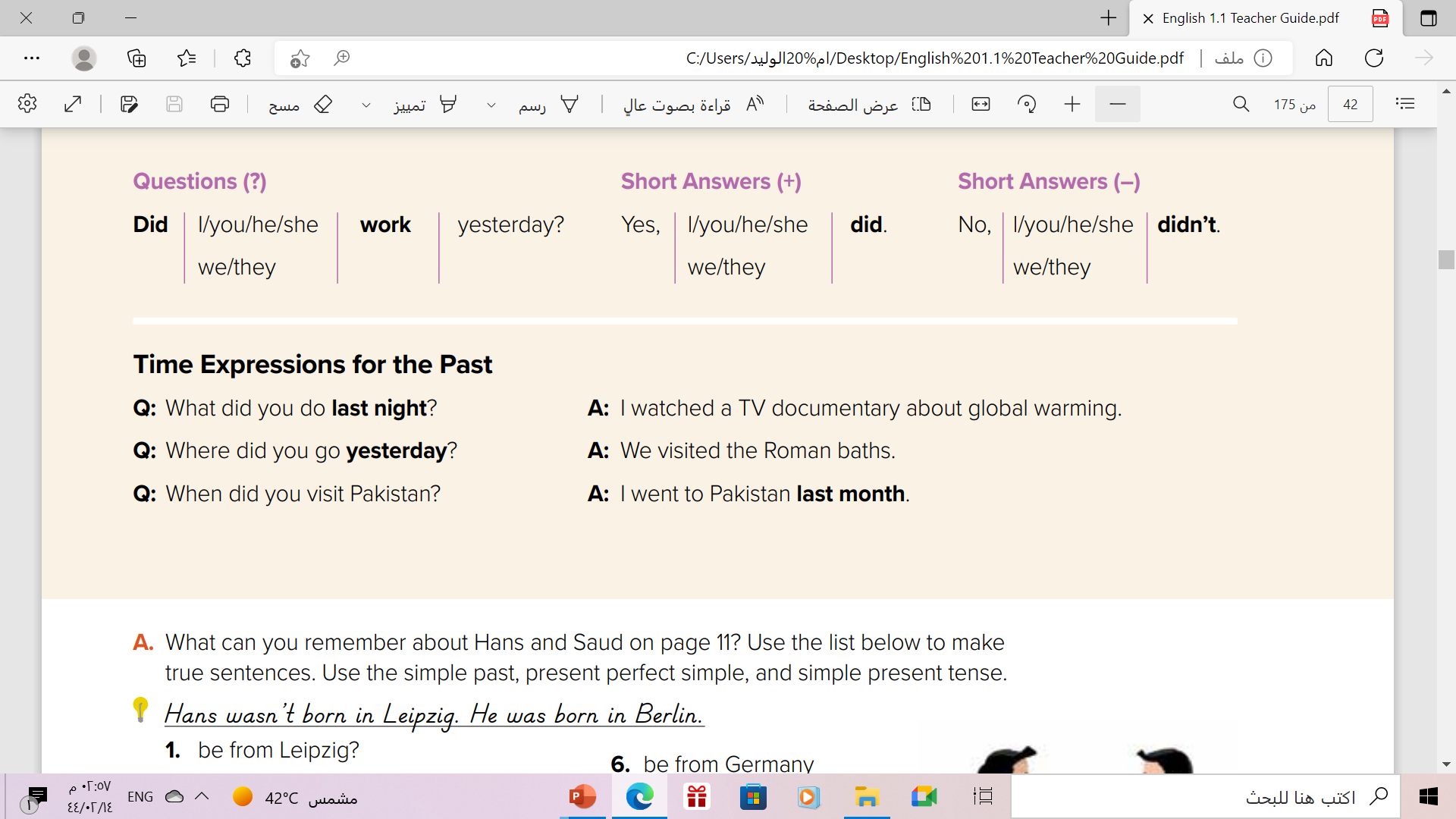 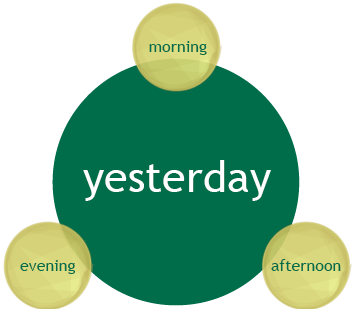 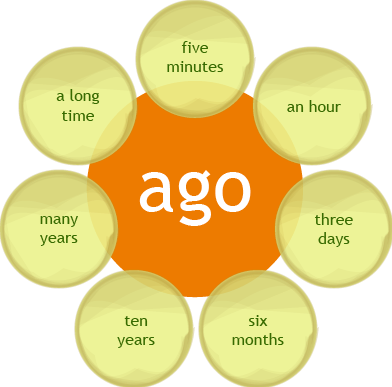 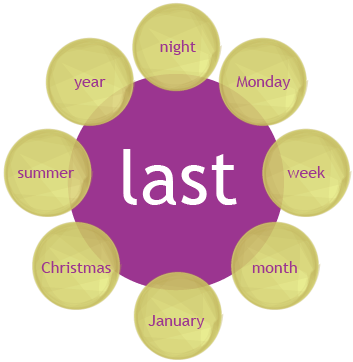 day
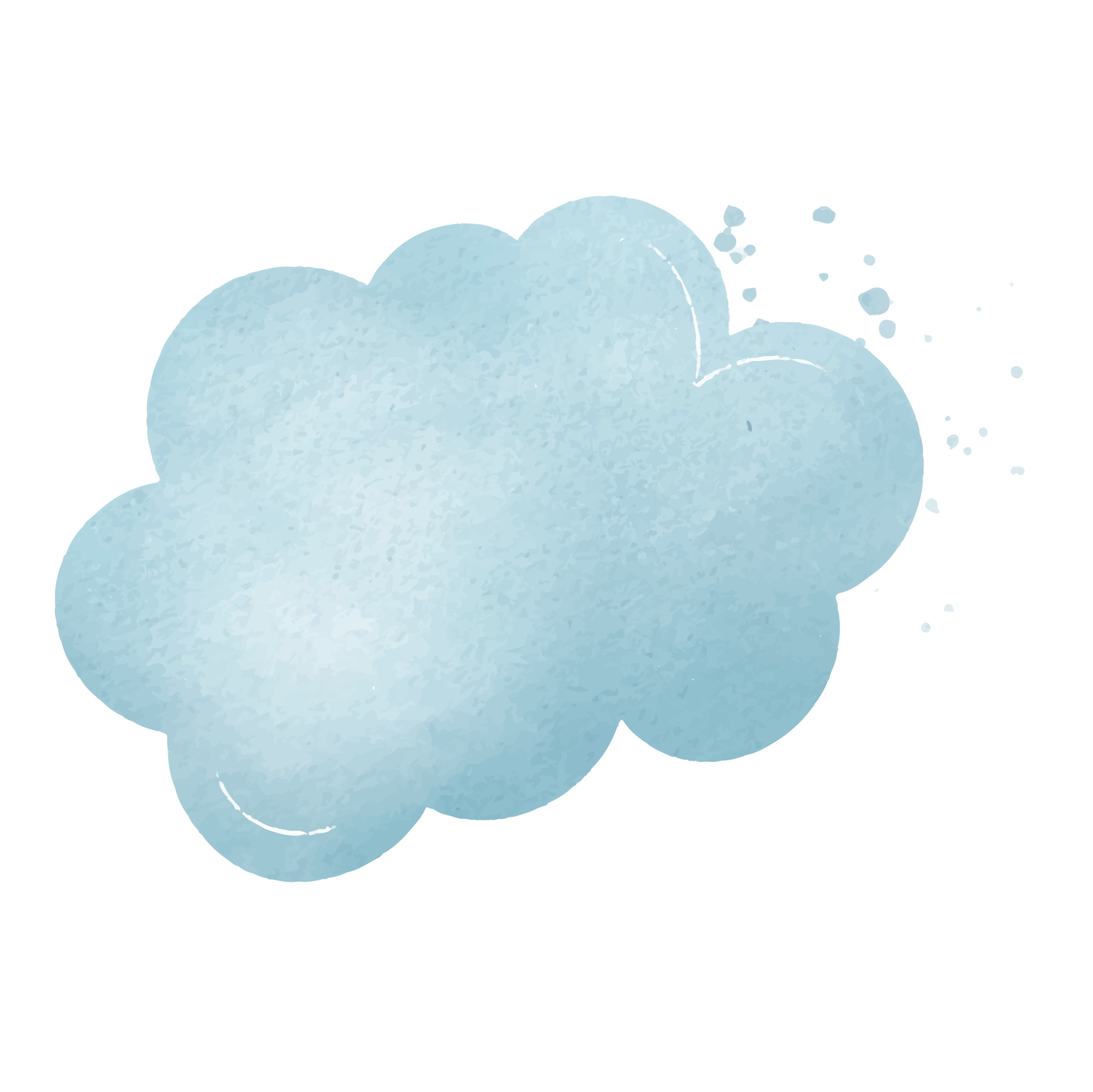 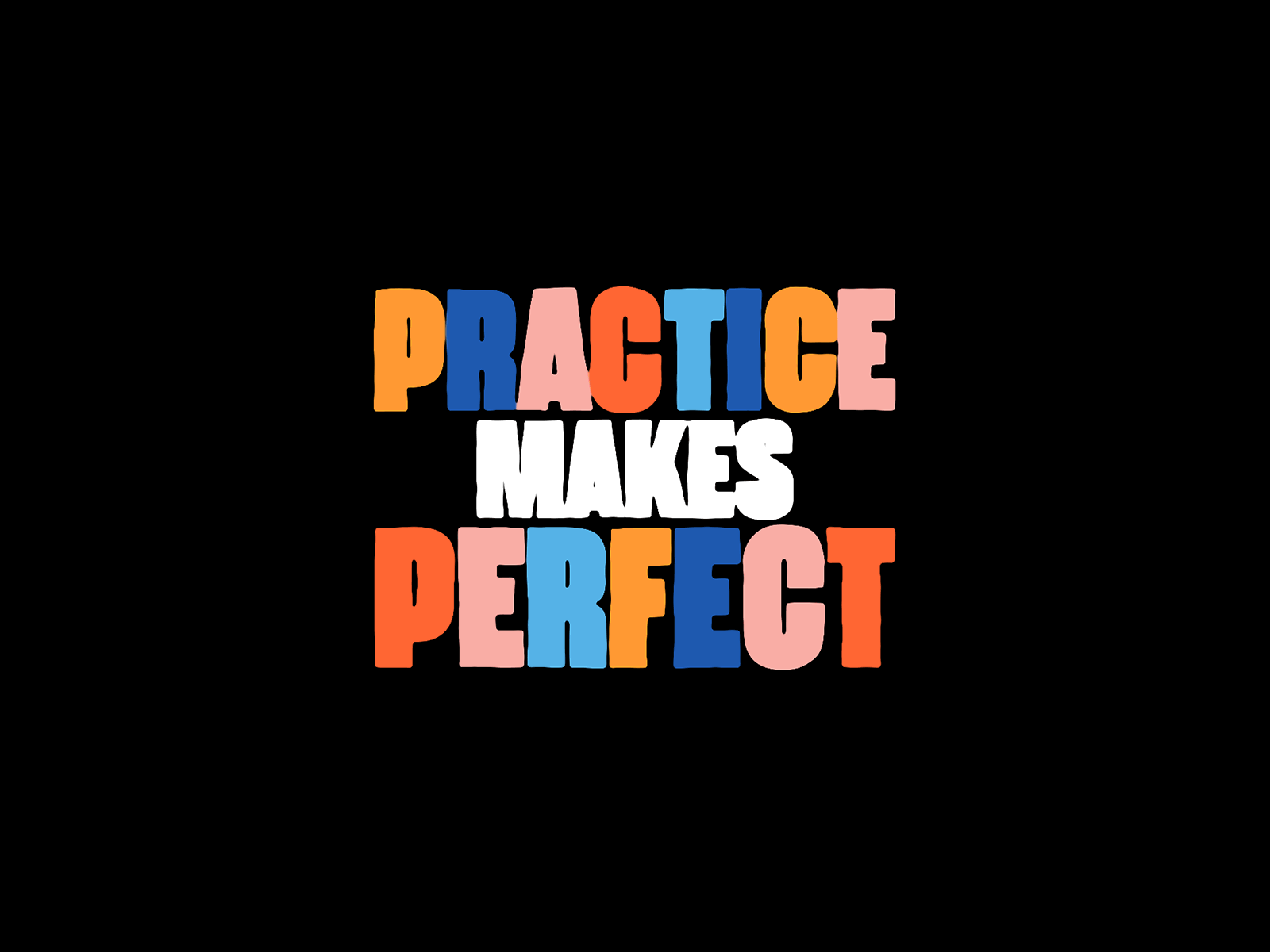 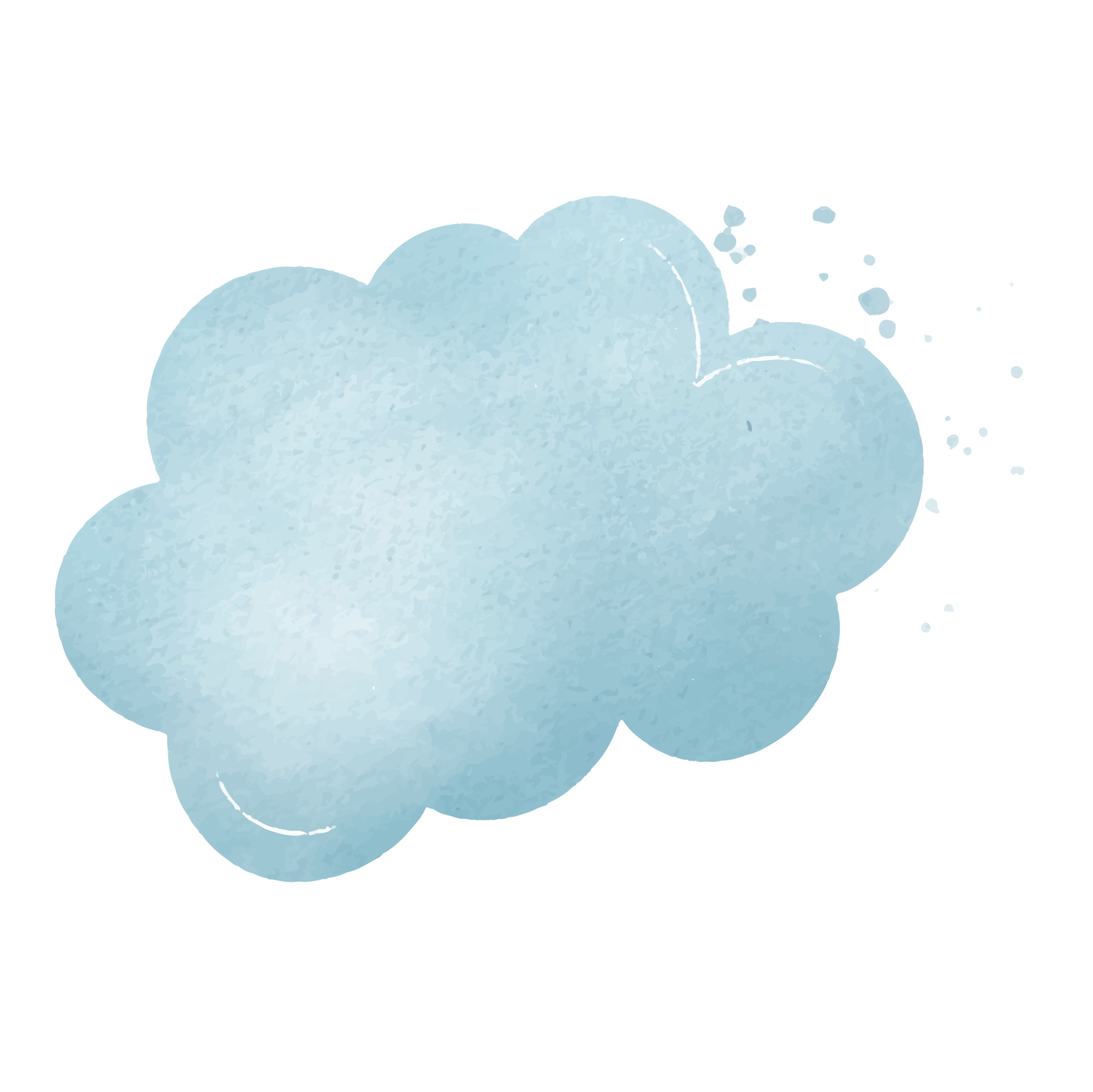 Correct  the verb using “ Past Tense”:
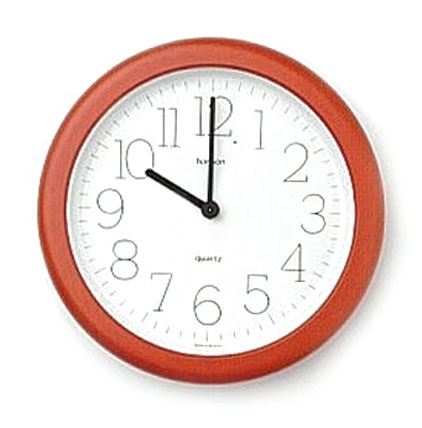 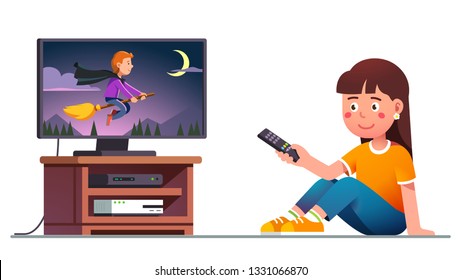 She …..…………..( watch )TV at 10:00 yesterday evening.
watched
Correct  the verb using “ Past Tense”:
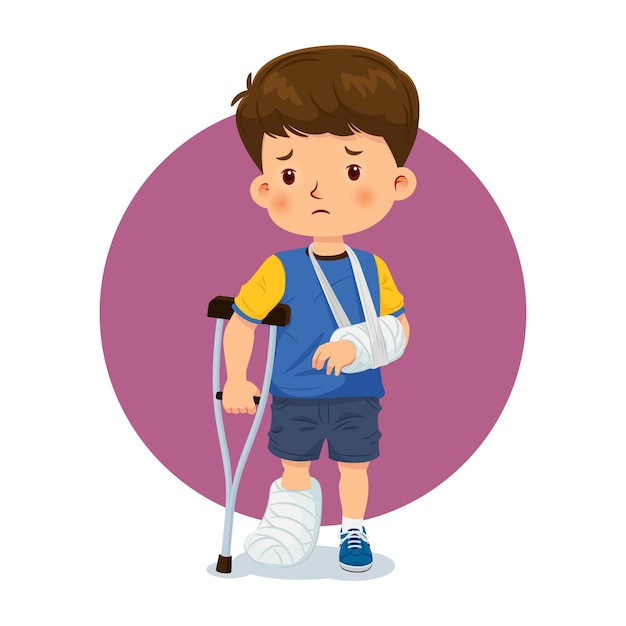 He …..…………..( break ) his leg two days ago.
broke
Correct  the verb using “ Past Tense”:
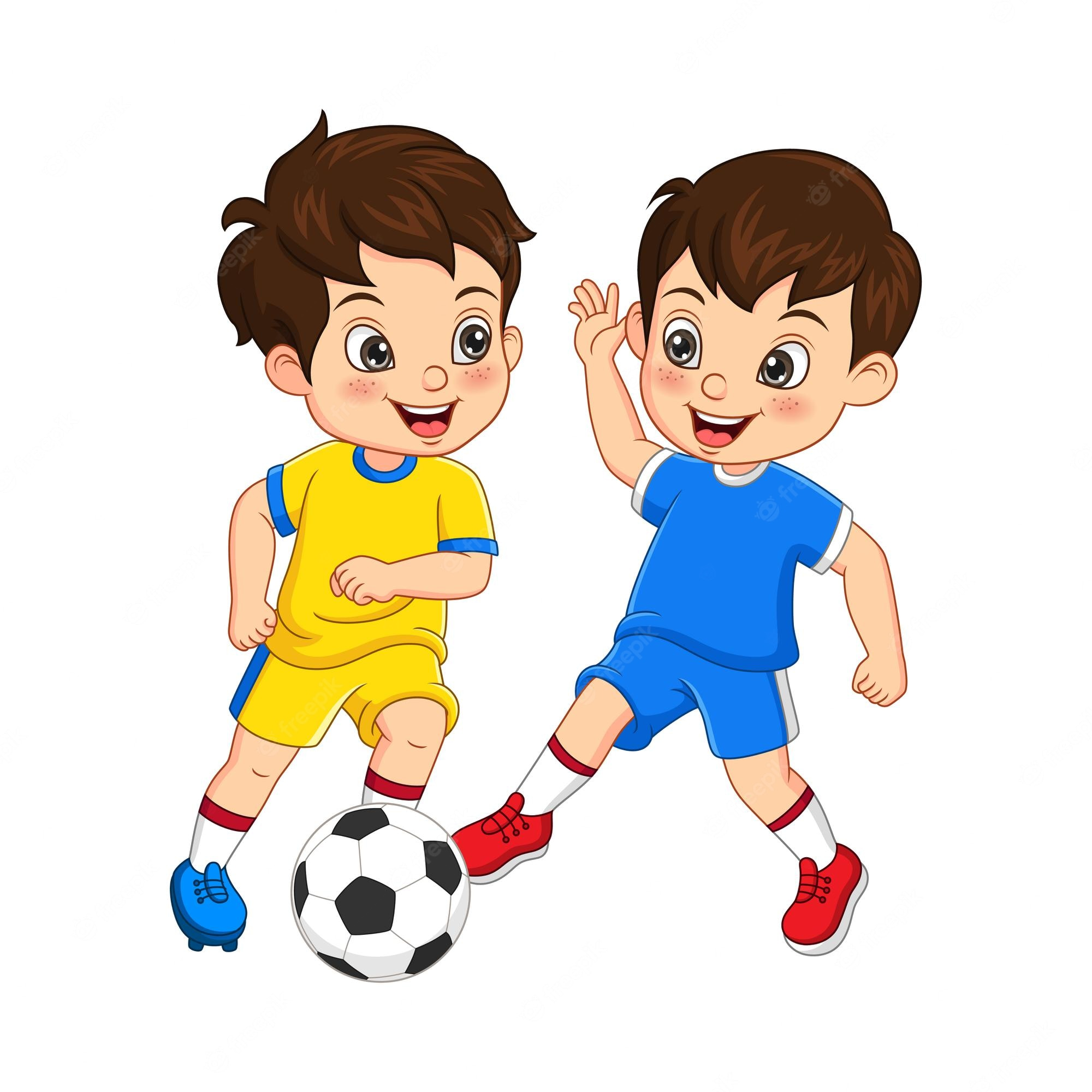 They …..…………..( not - played) basketball yesterday . They ……………… football.
didn’t play
played
Correct  the verb using “ Past Tense”:
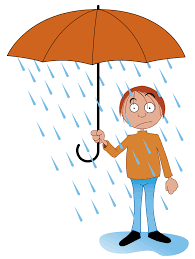 …..………….. it …………….( rained)
 last week ?
rain
Did
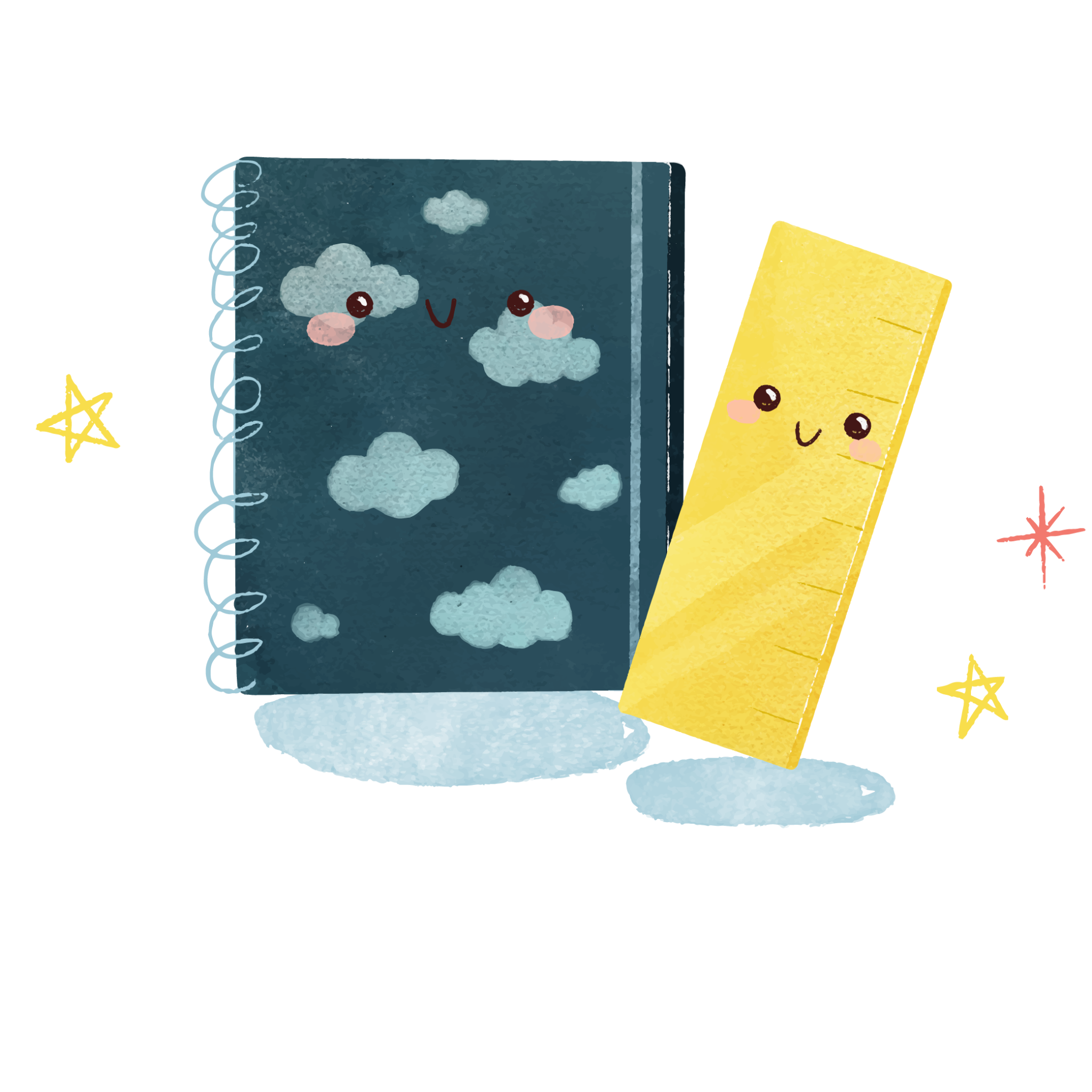 Open
Book , p.( 17)
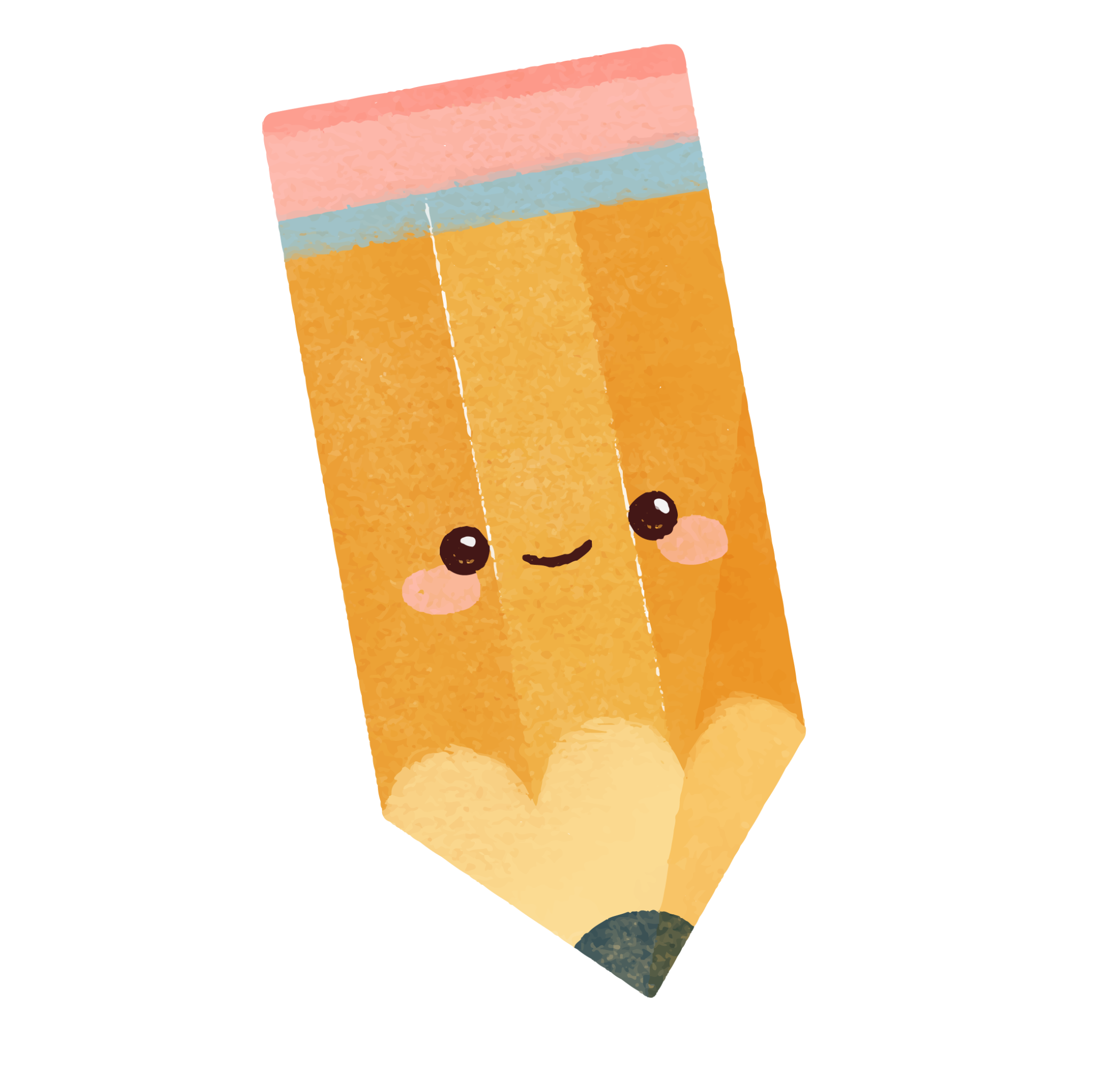 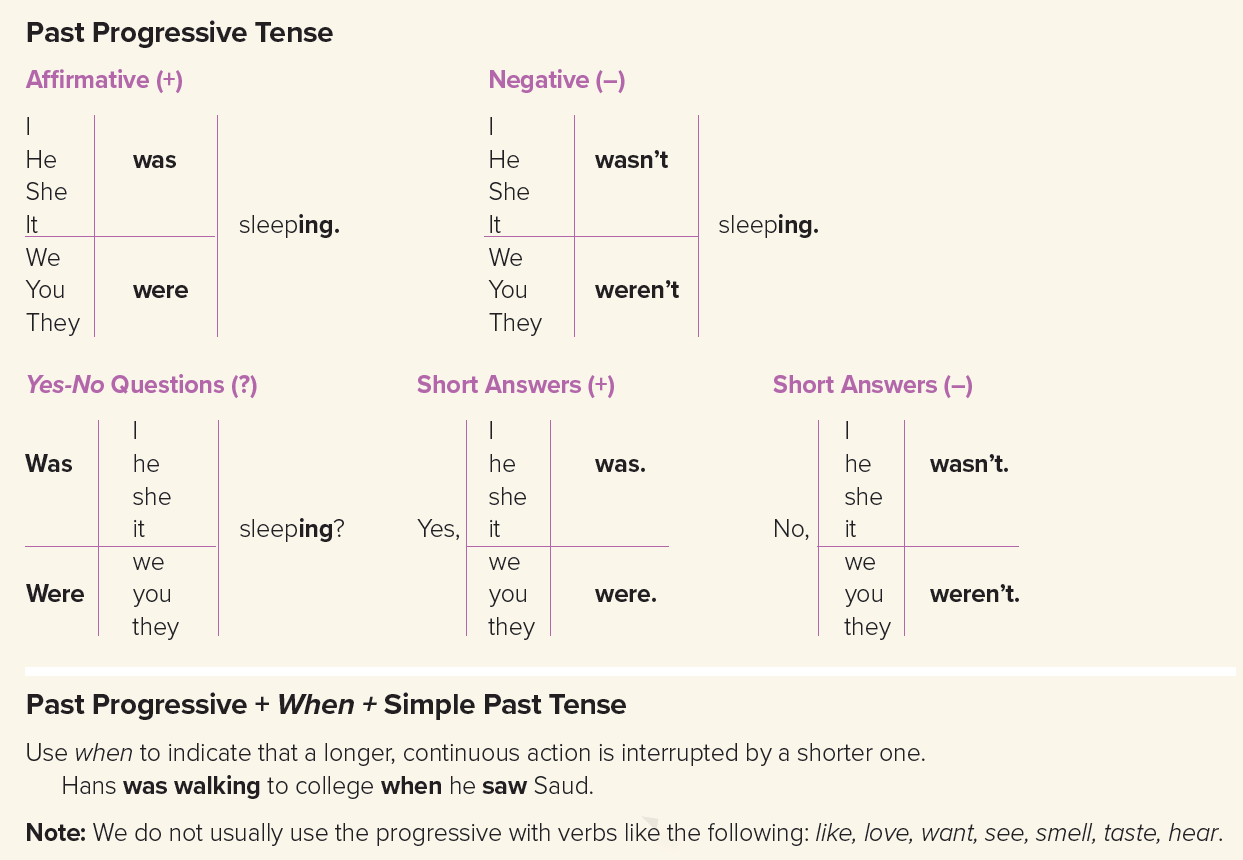 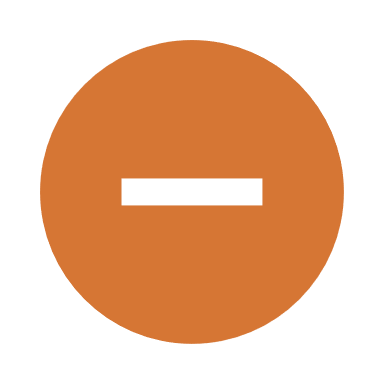 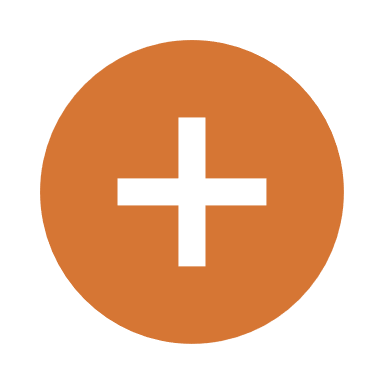 Negative
Affirmative
I
She           
He          
It
I
She           
He          
It
was not
wasn’t
V-ing
was
V-ing
You
We
They
You
We
They
were not
weren’t
were
V-ing
V-ing
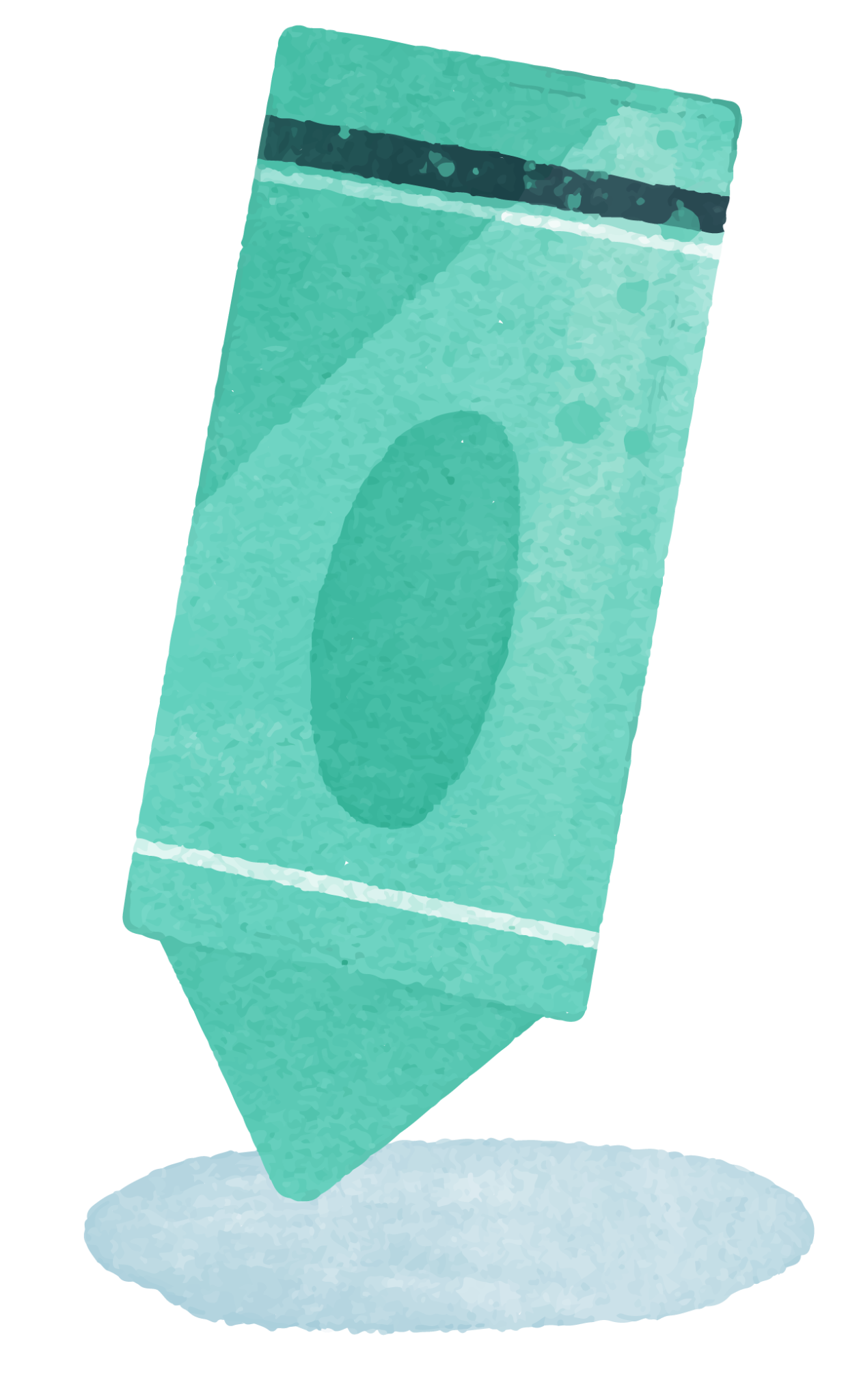 Example:
He wasn’t sleeping
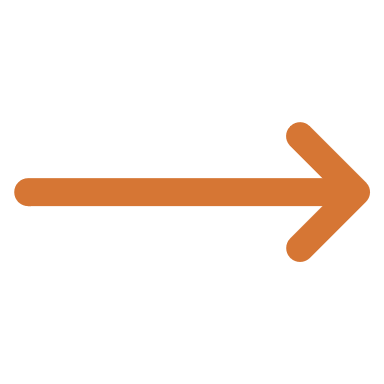 He was sleeping.
They were playing .
They weren’t playing .
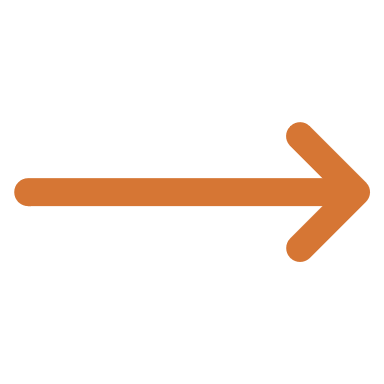 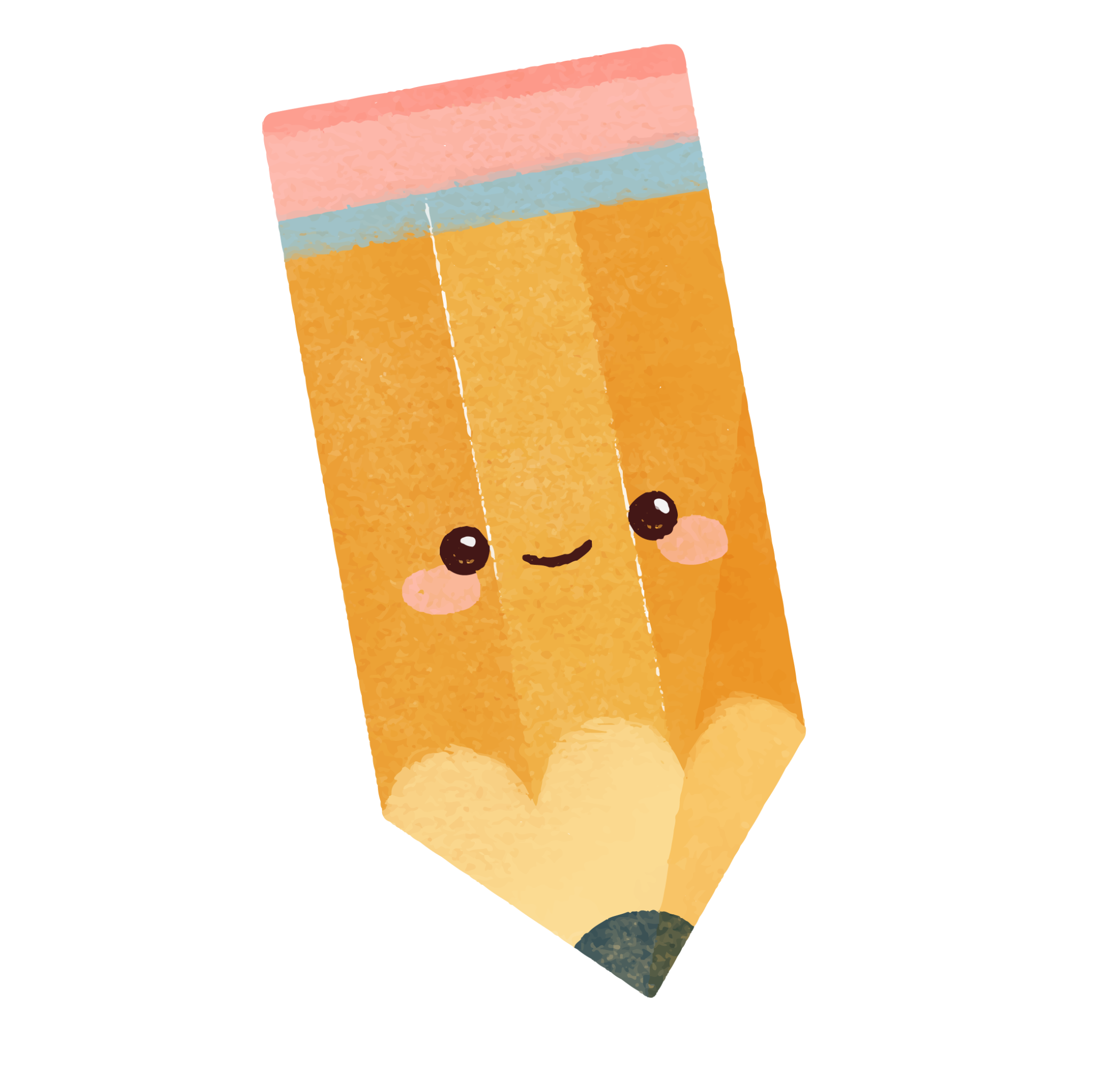 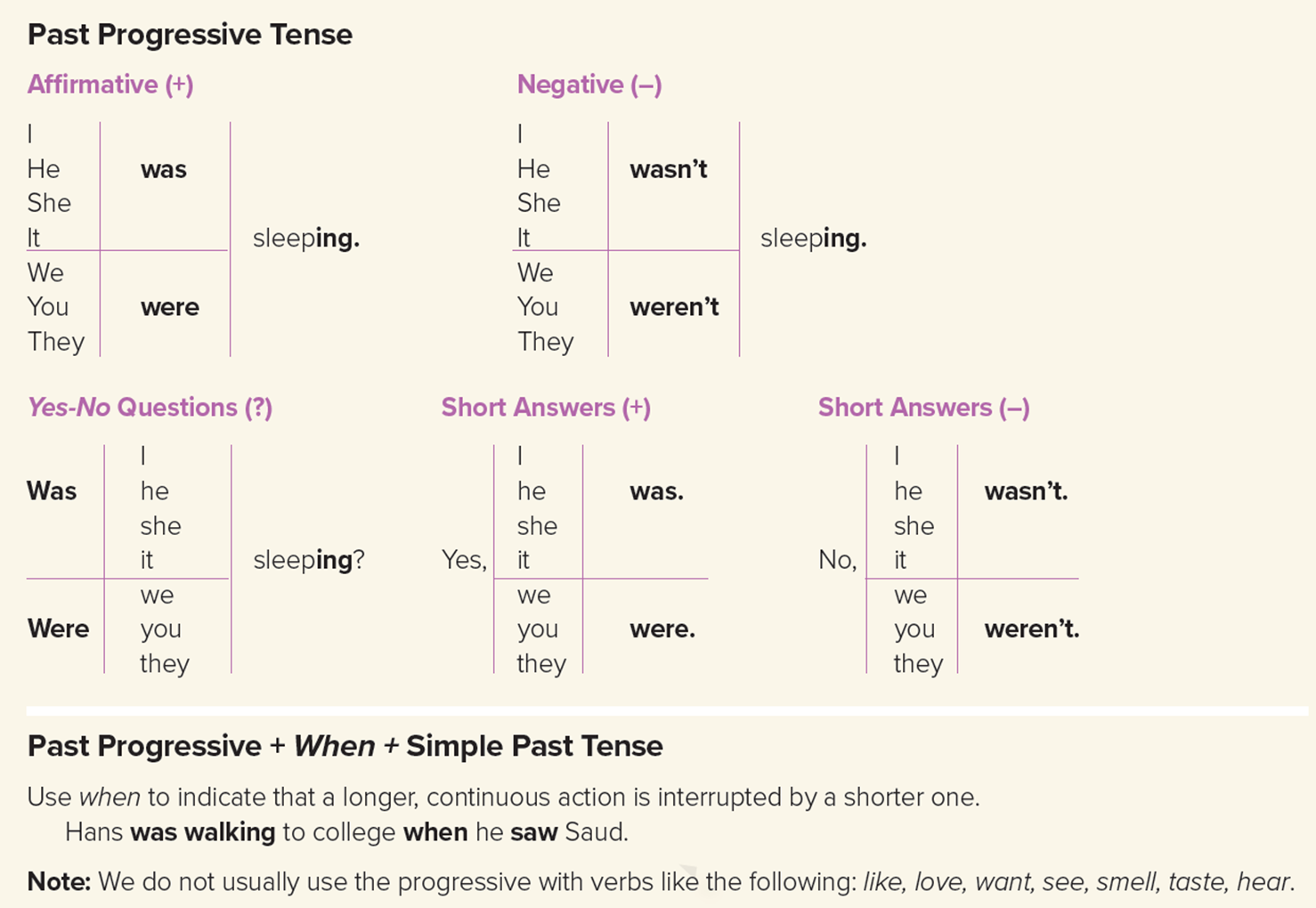 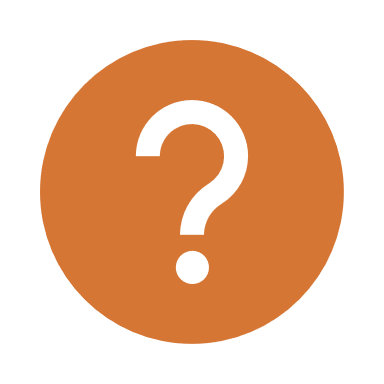 Questions
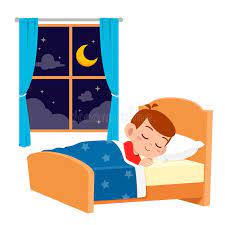 I
She           
He          
It
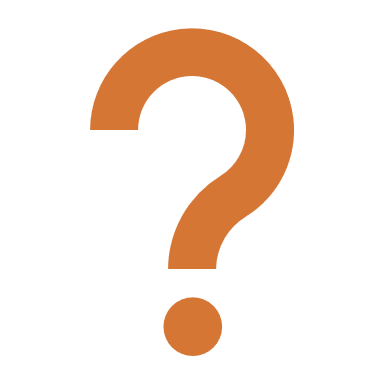 Was
V-ing
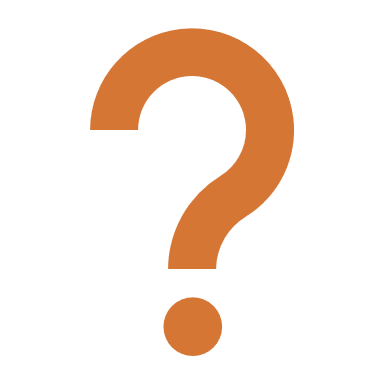 You
We
They
Were
V-ing
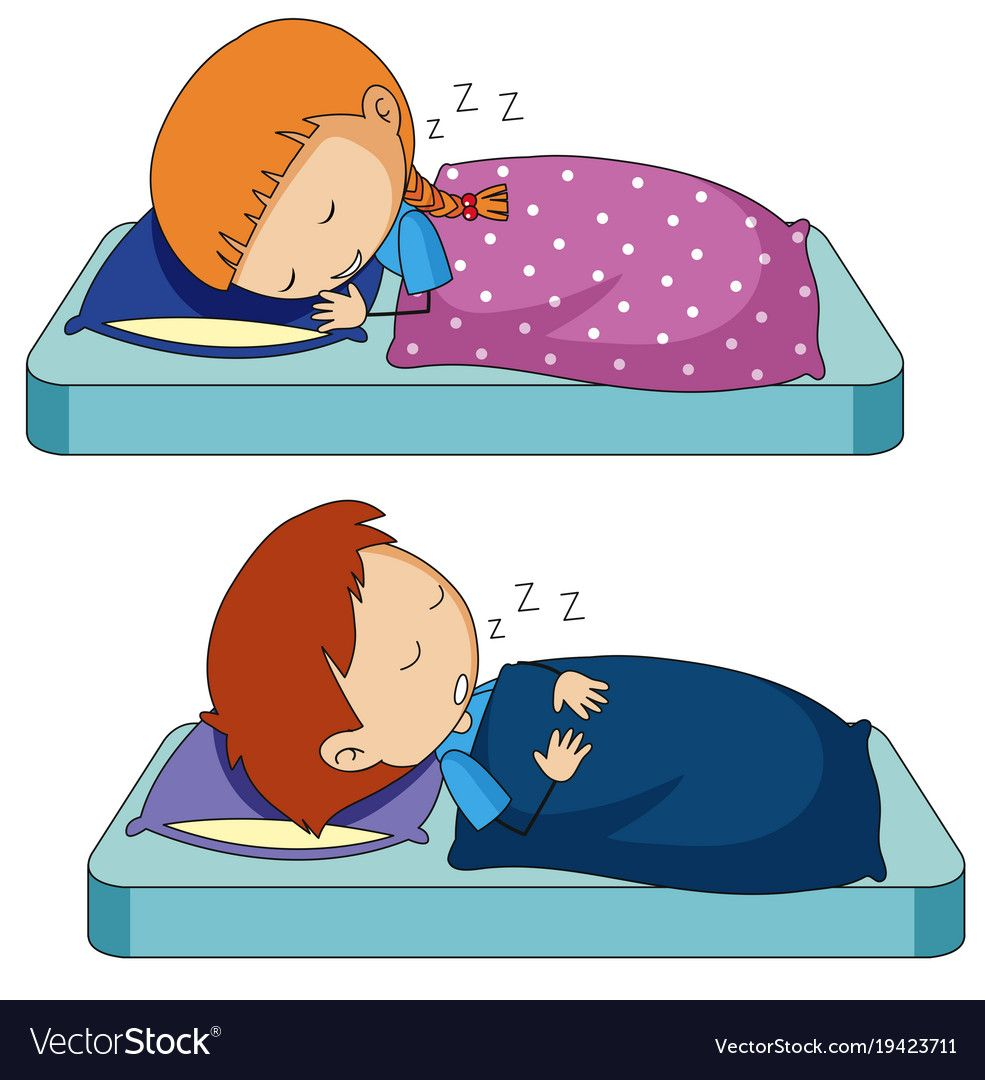 Example:
Was he sleeping?
He was  sleeping.
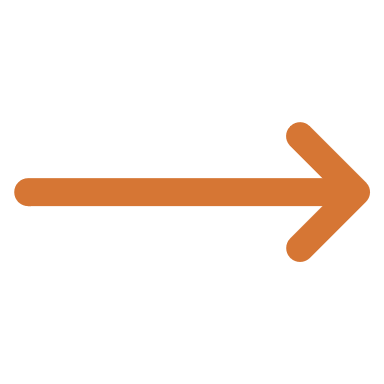 They were playing.
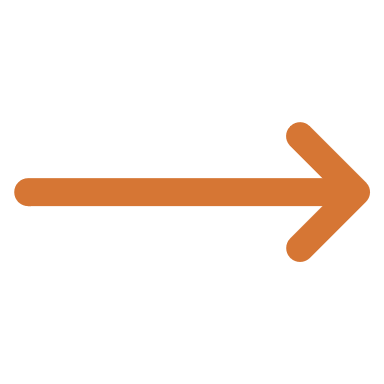 Were they  playing ?
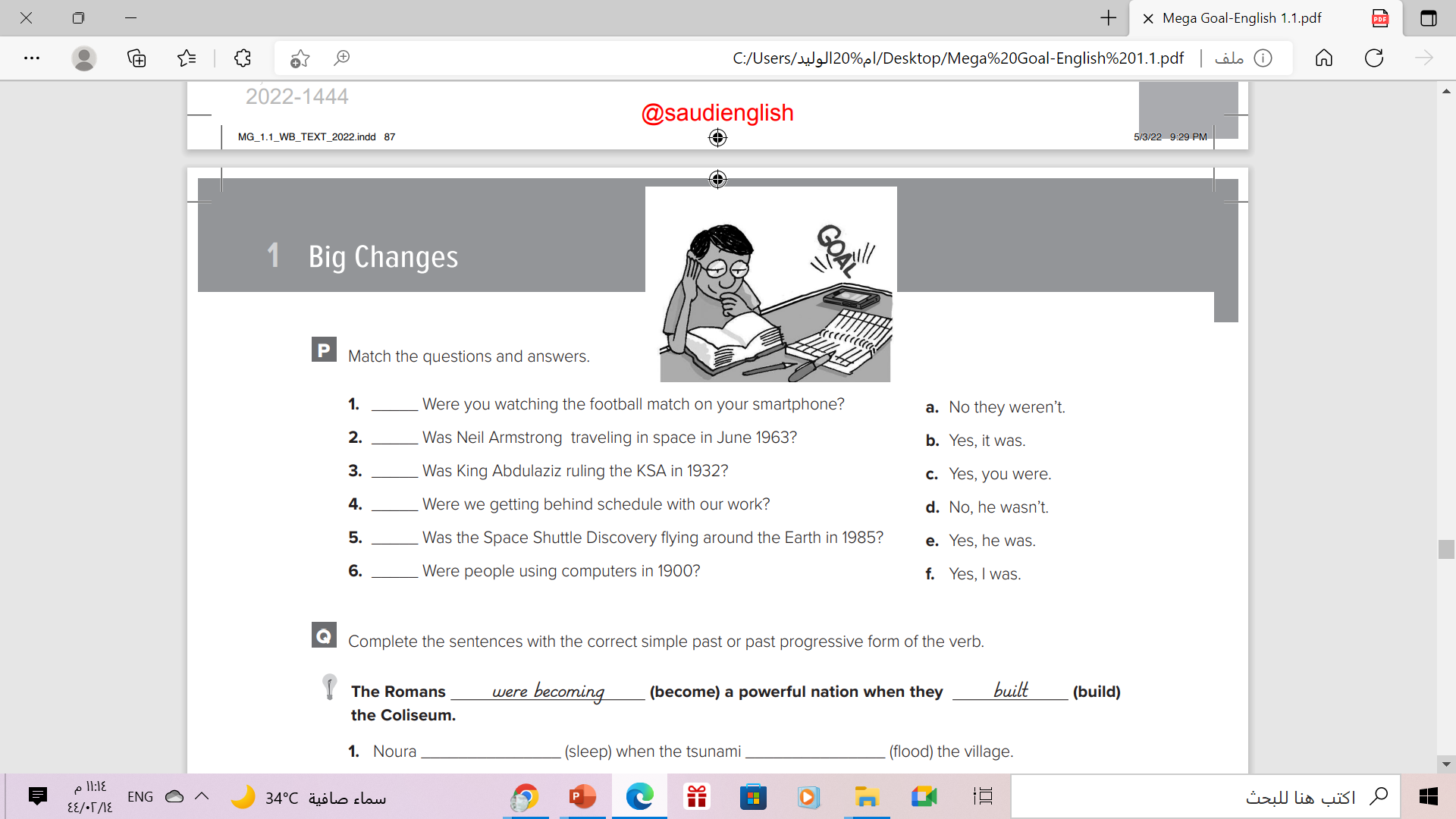 f
d
e
c
b
a
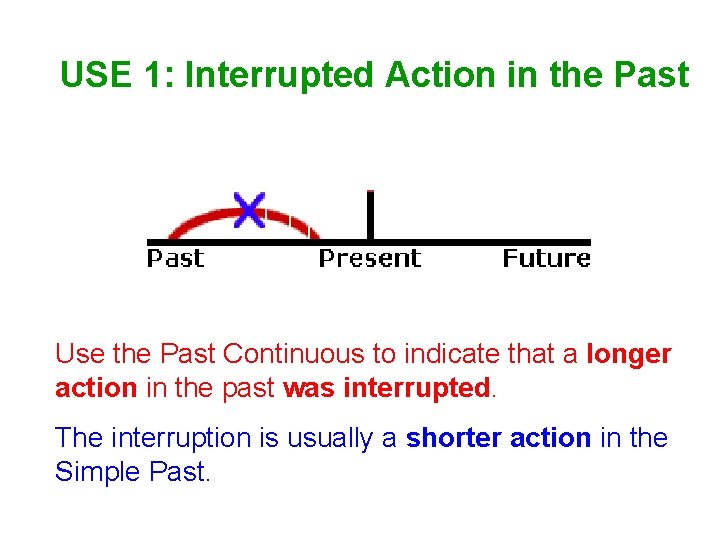 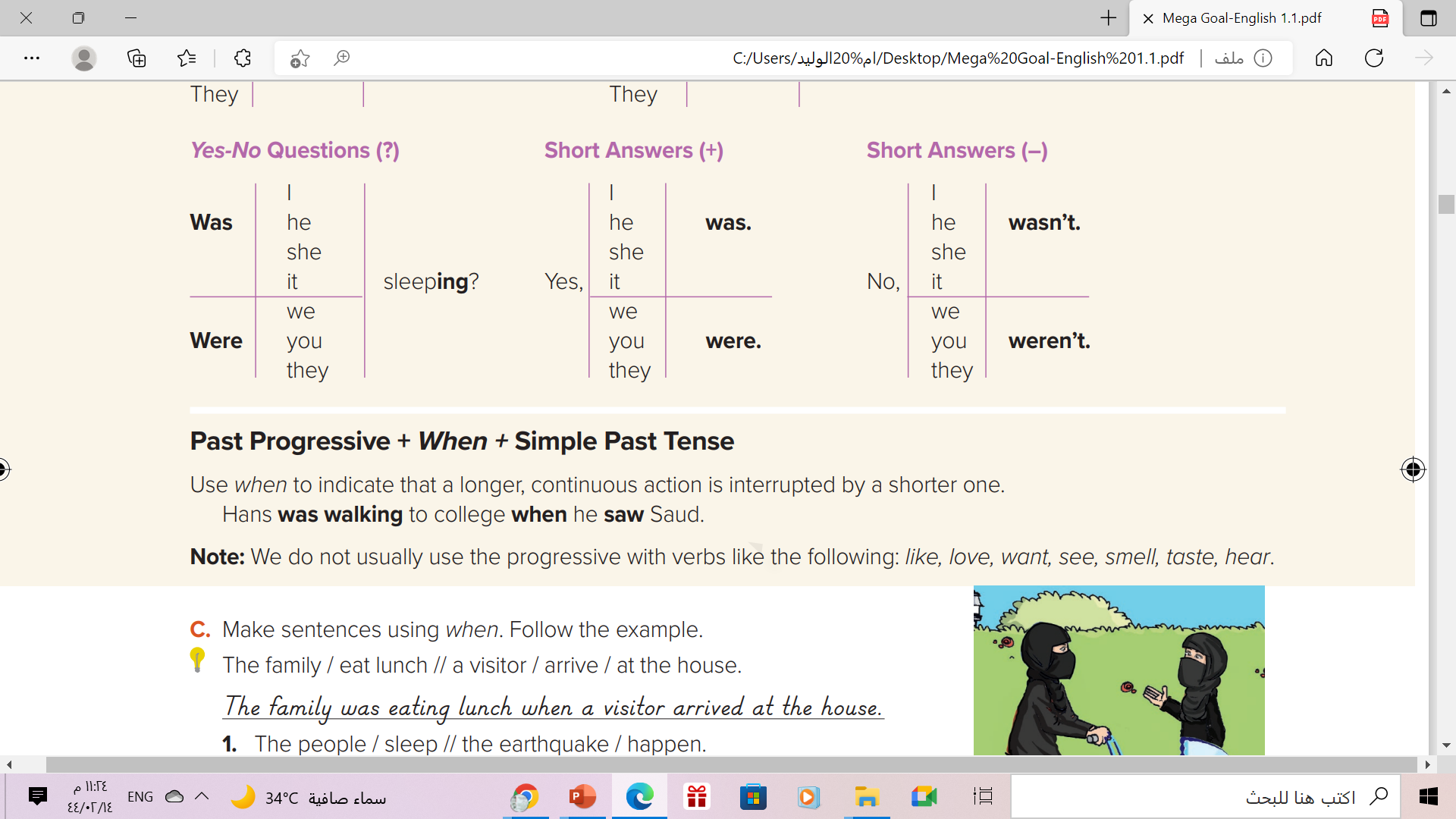 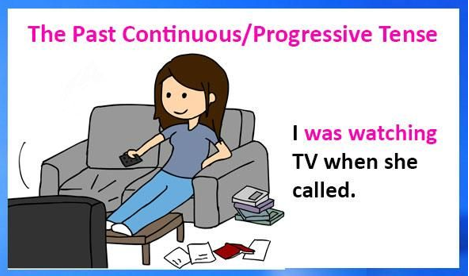 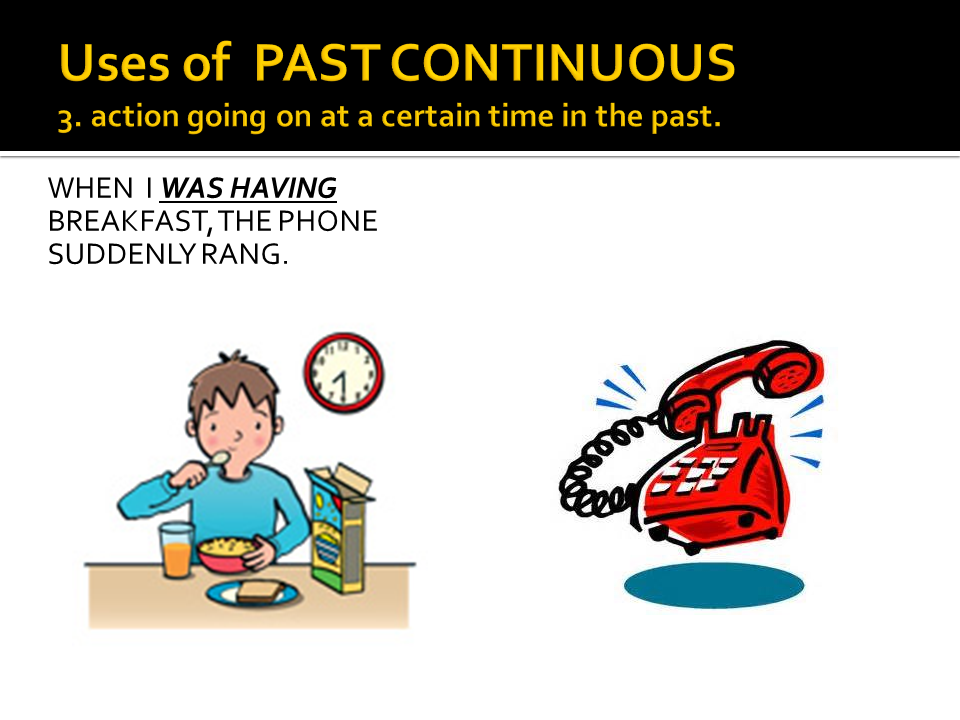 Examples:
When  she called , I was watching TV.
The phone suddenly rang when I was having breakfast.
More Example
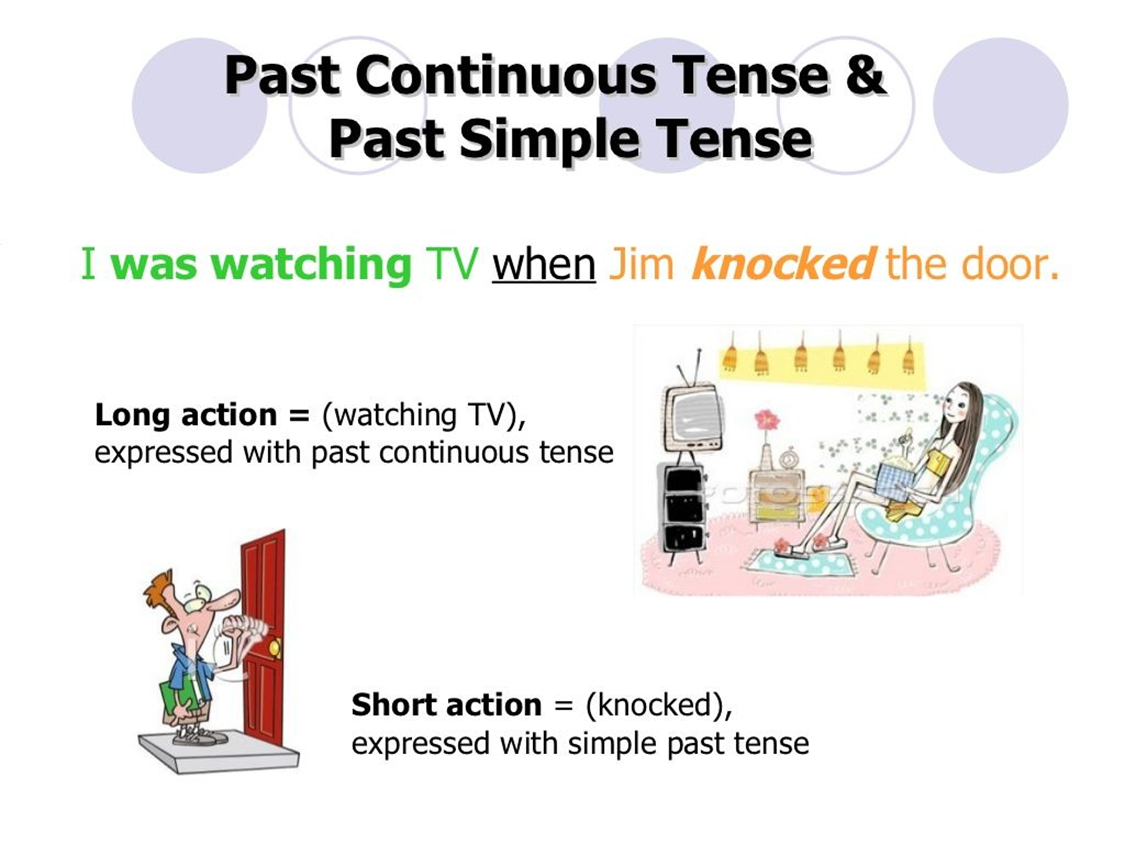 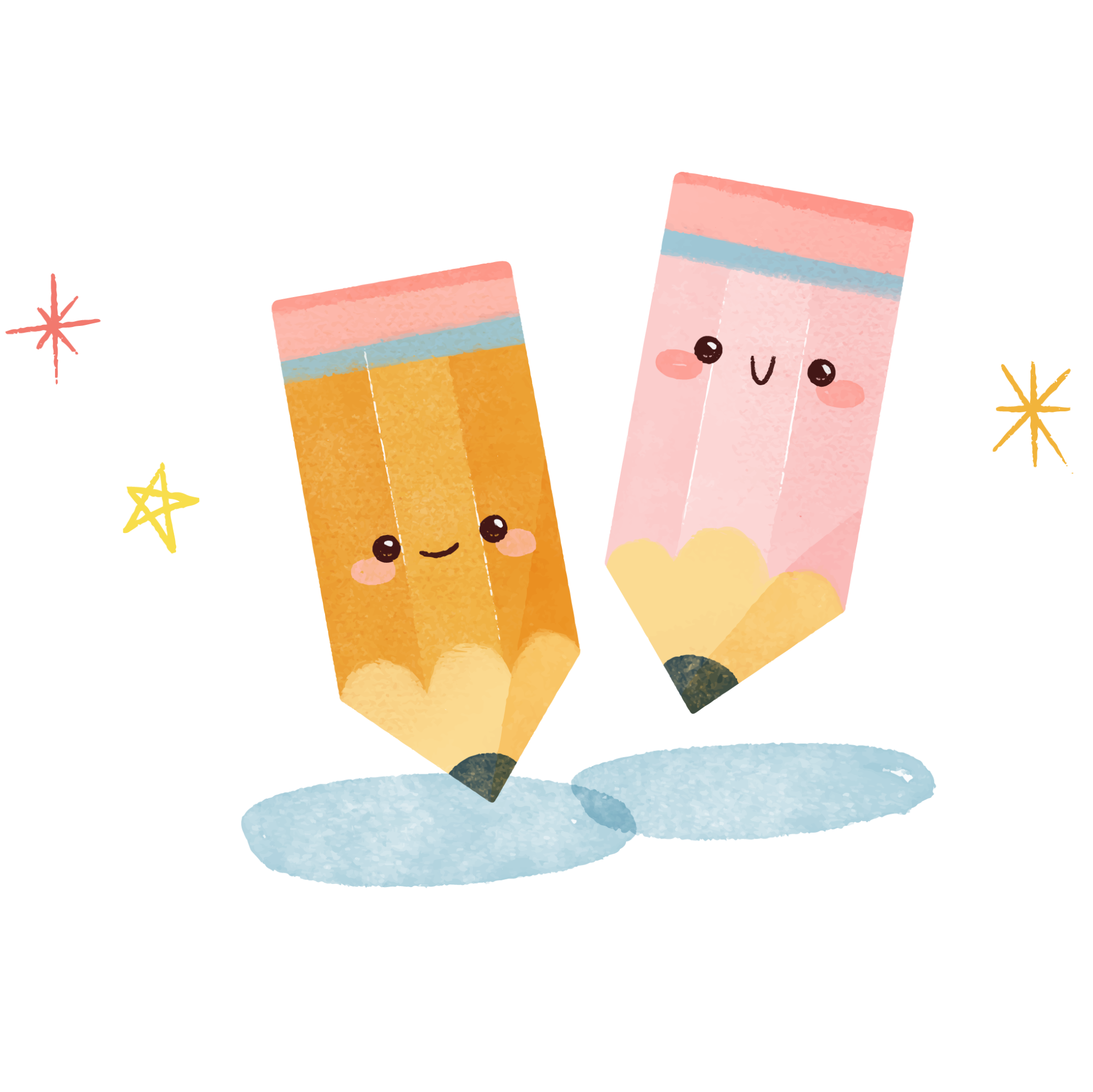 FYI
We do not usually use the progressive with verbs like the following:
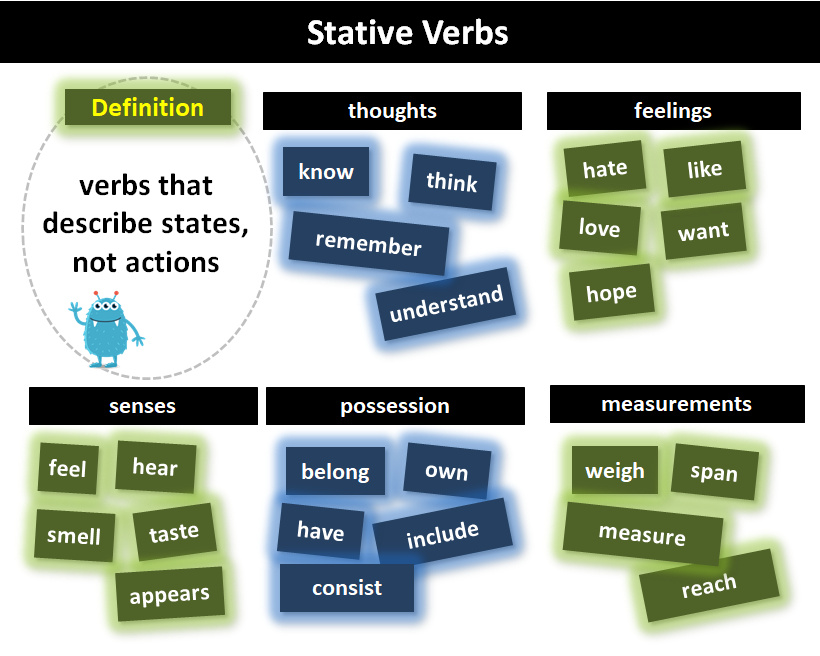 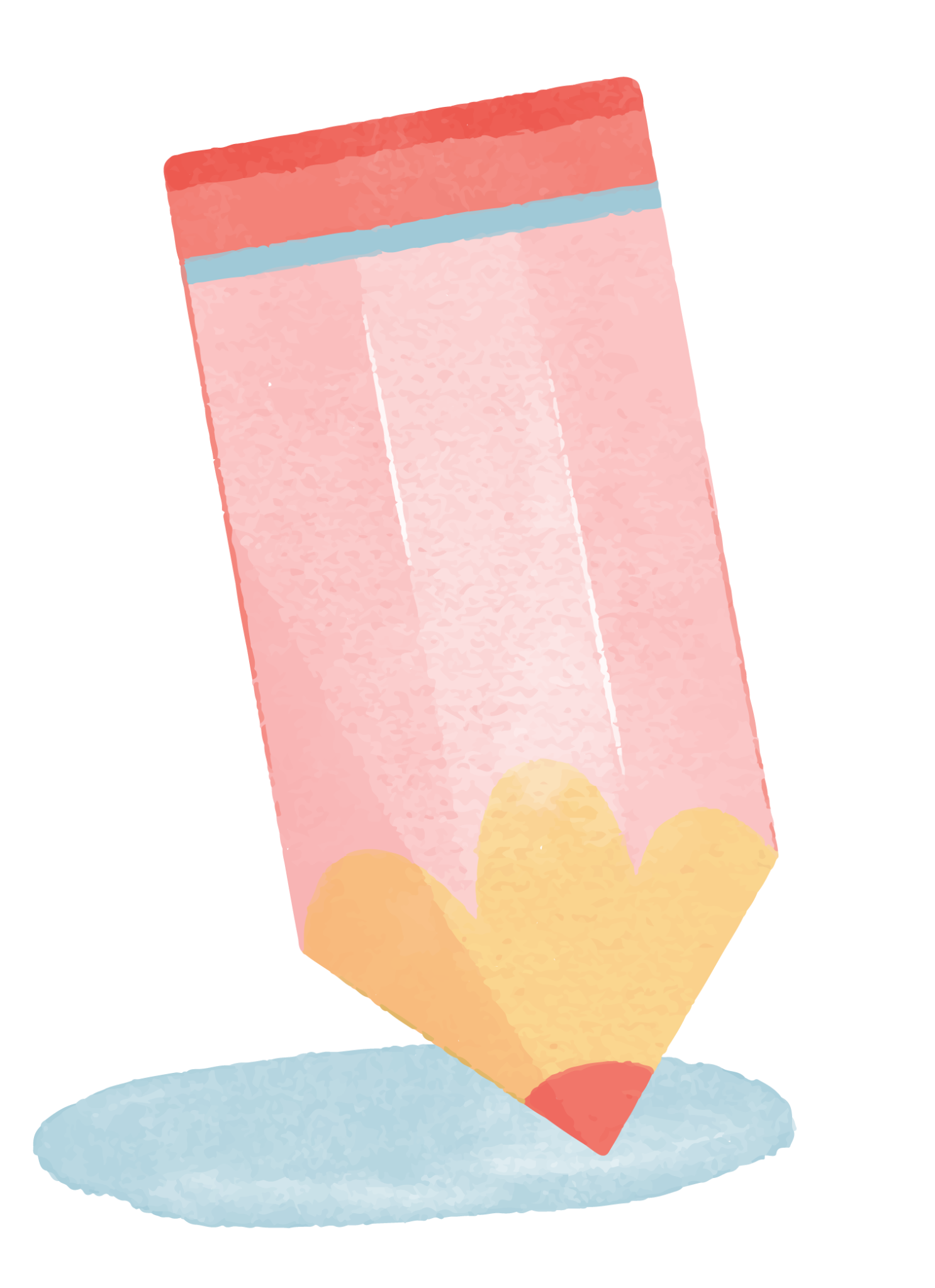 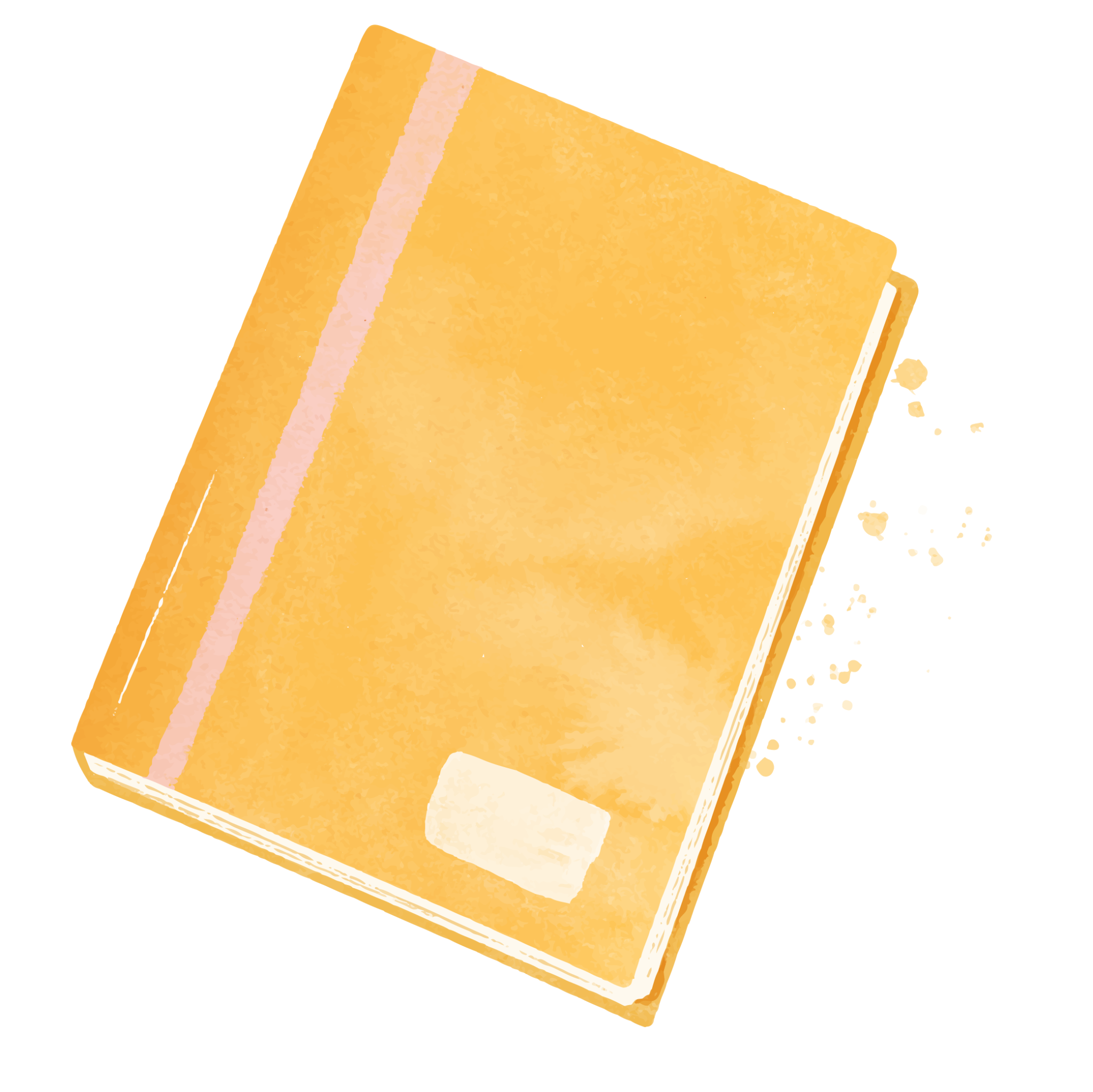 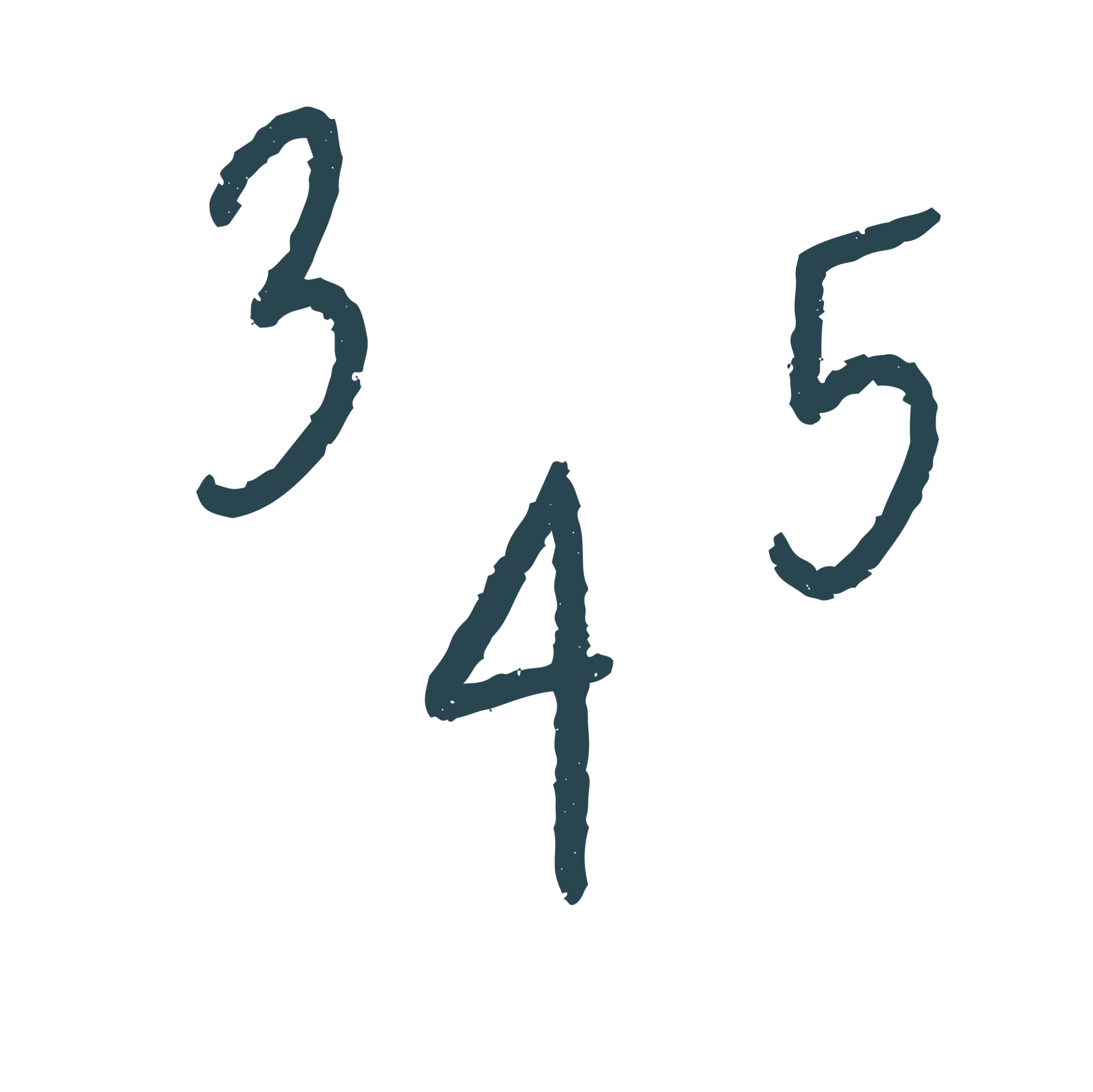 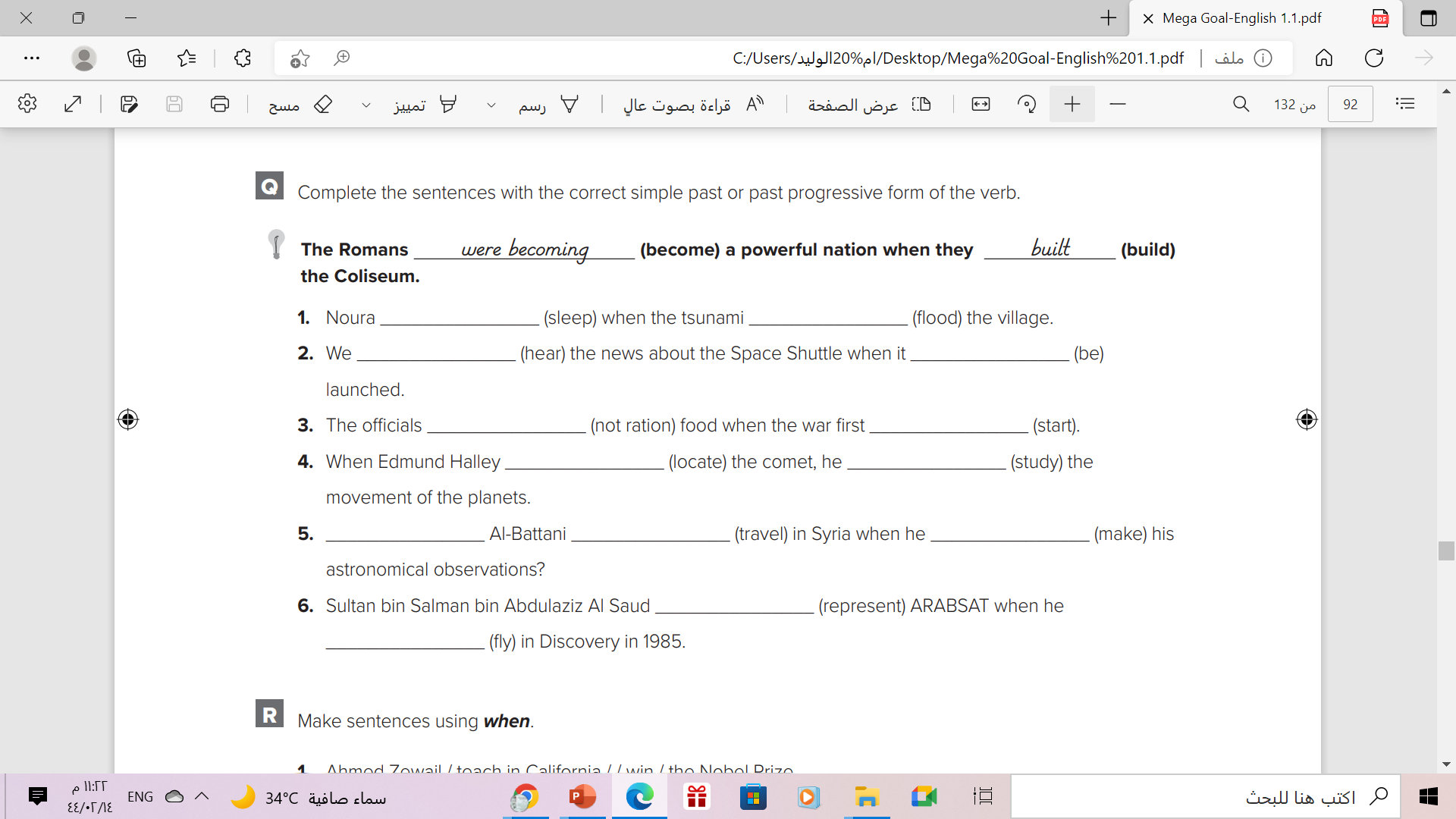 was sleeping
flooded
heard
was
started
weren’t rationing
located
was studying
made
traveling
Was
was representing
flew
Home work
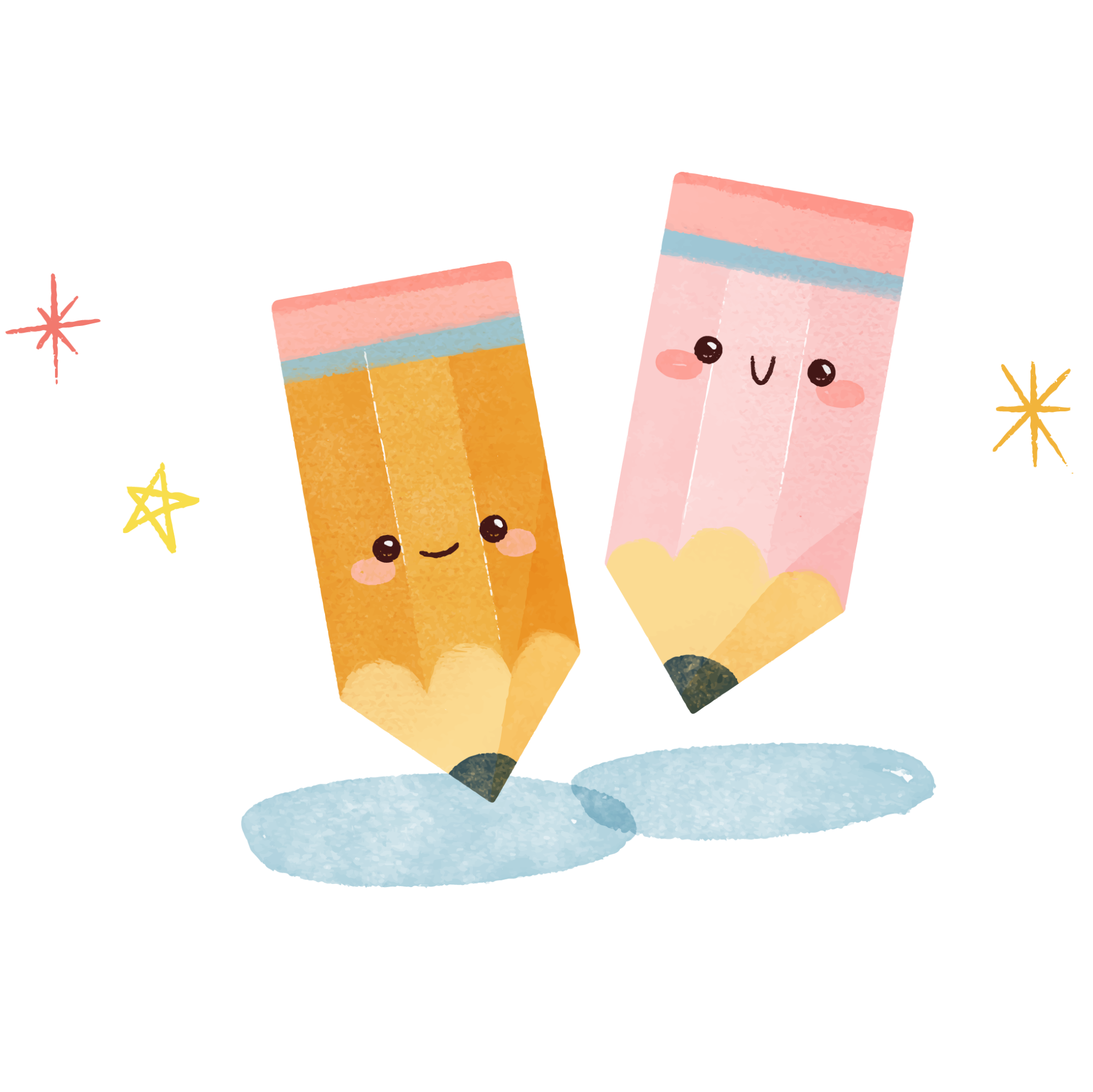 Workbook , p.( 87) , exercise ( N)
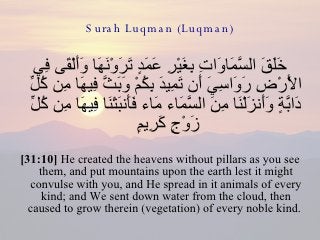 THANKS
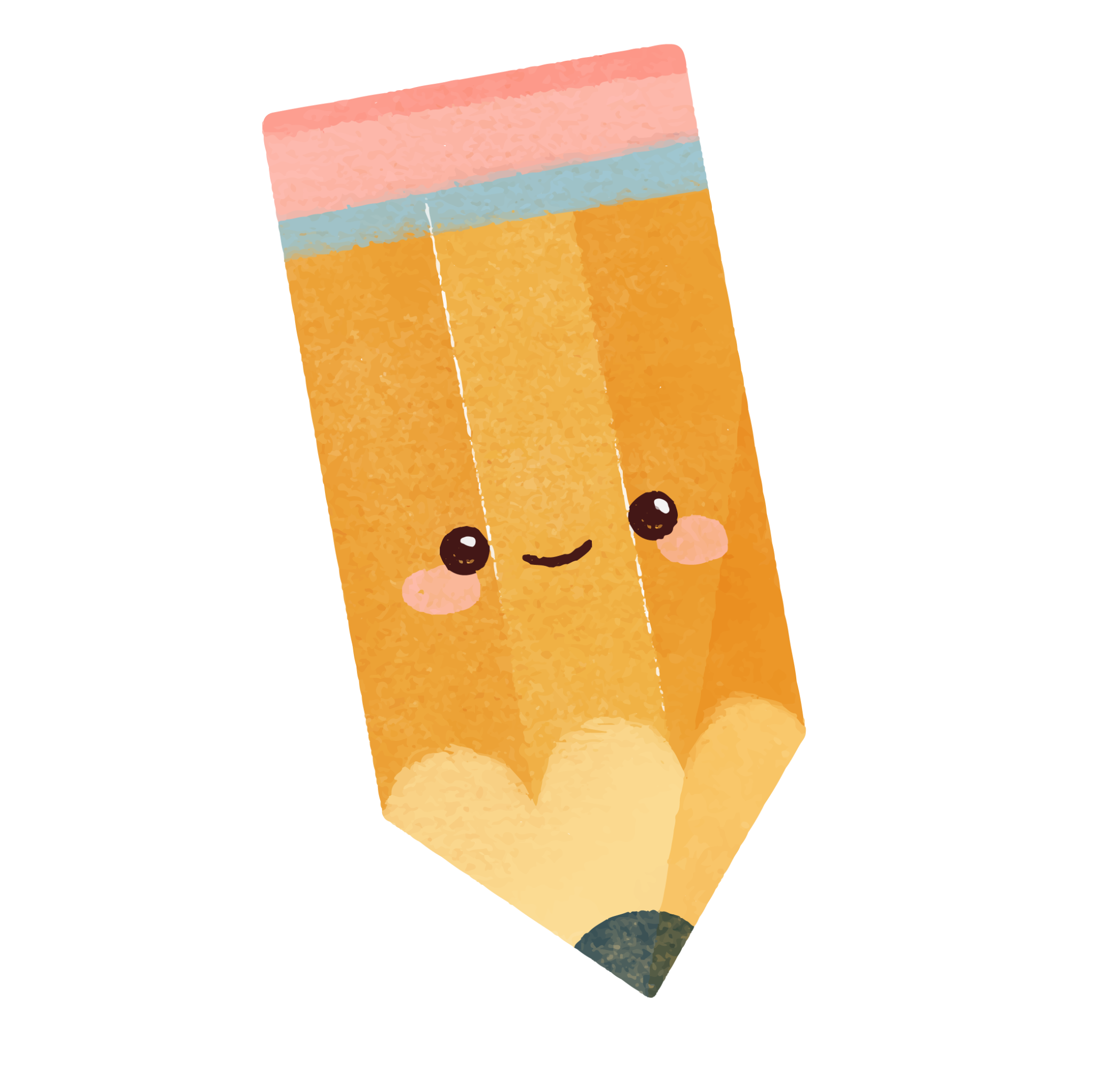 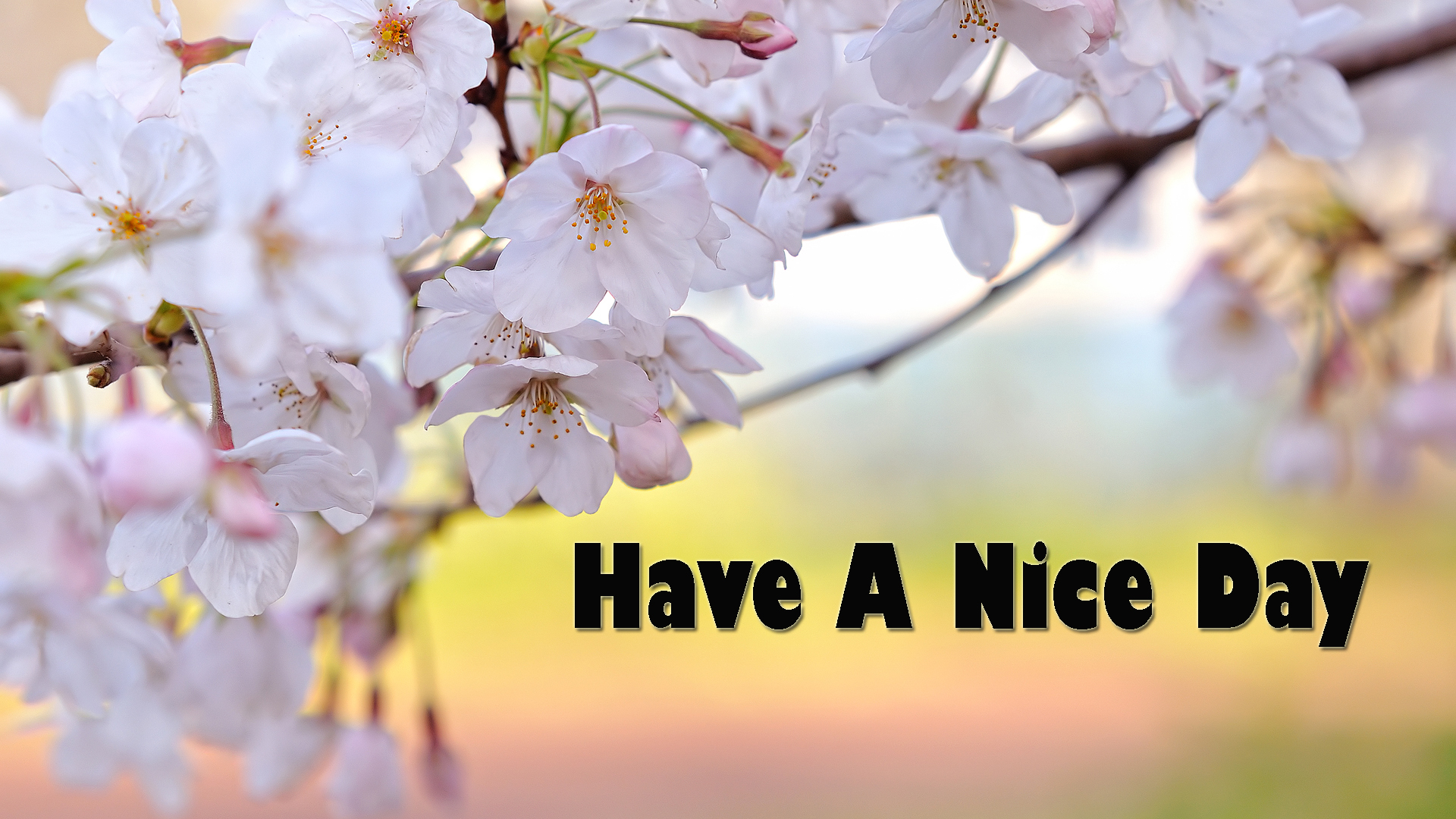 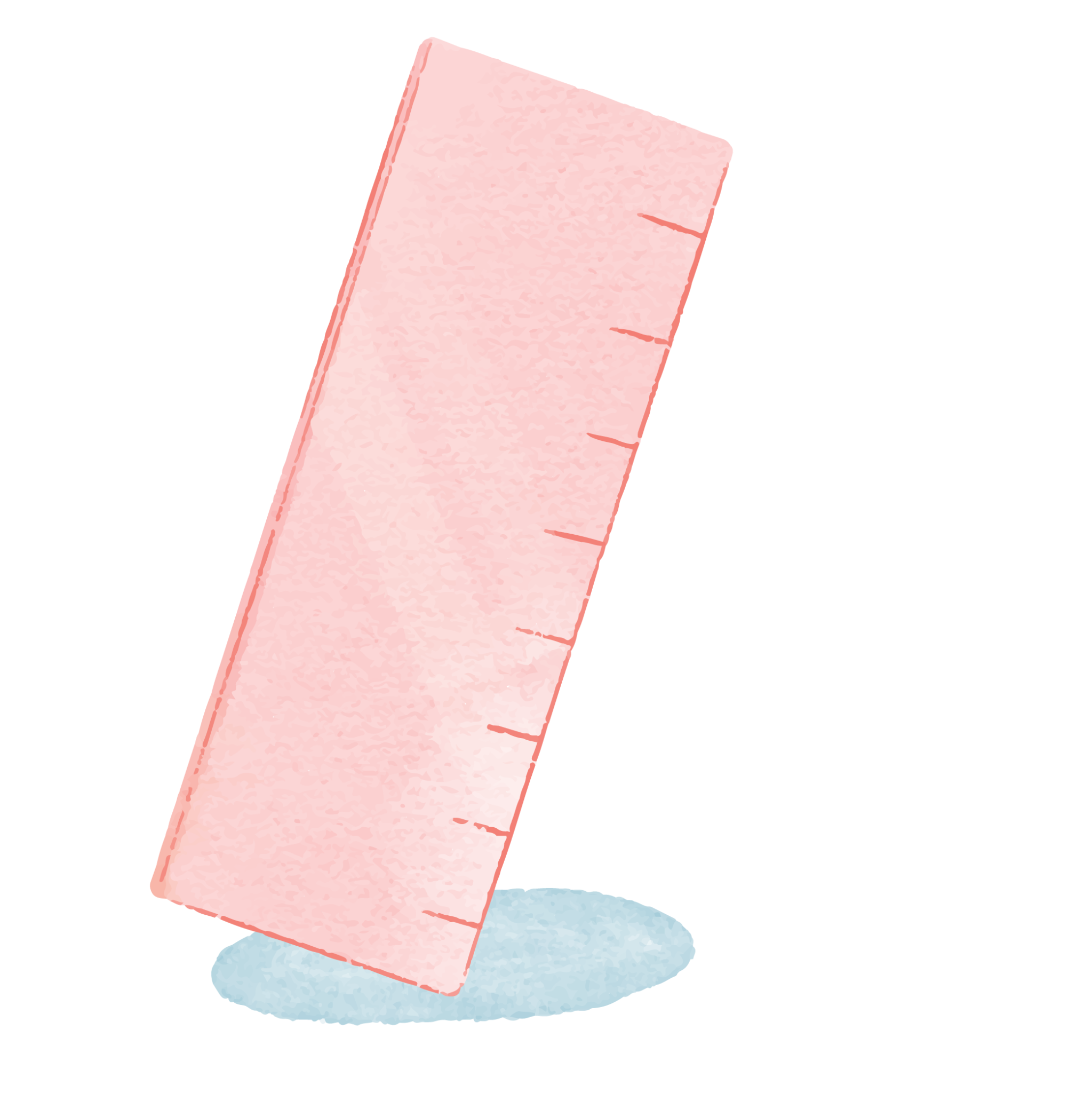